RUBBER PRODUCTS
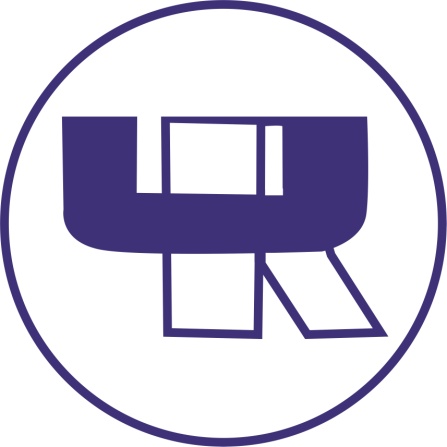 YAZHINI RUBBERS
(An ISO 9001:2015 certified company)
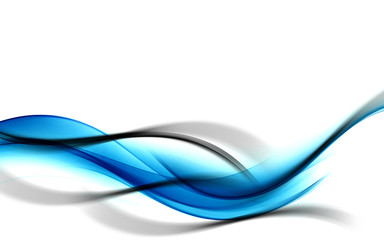 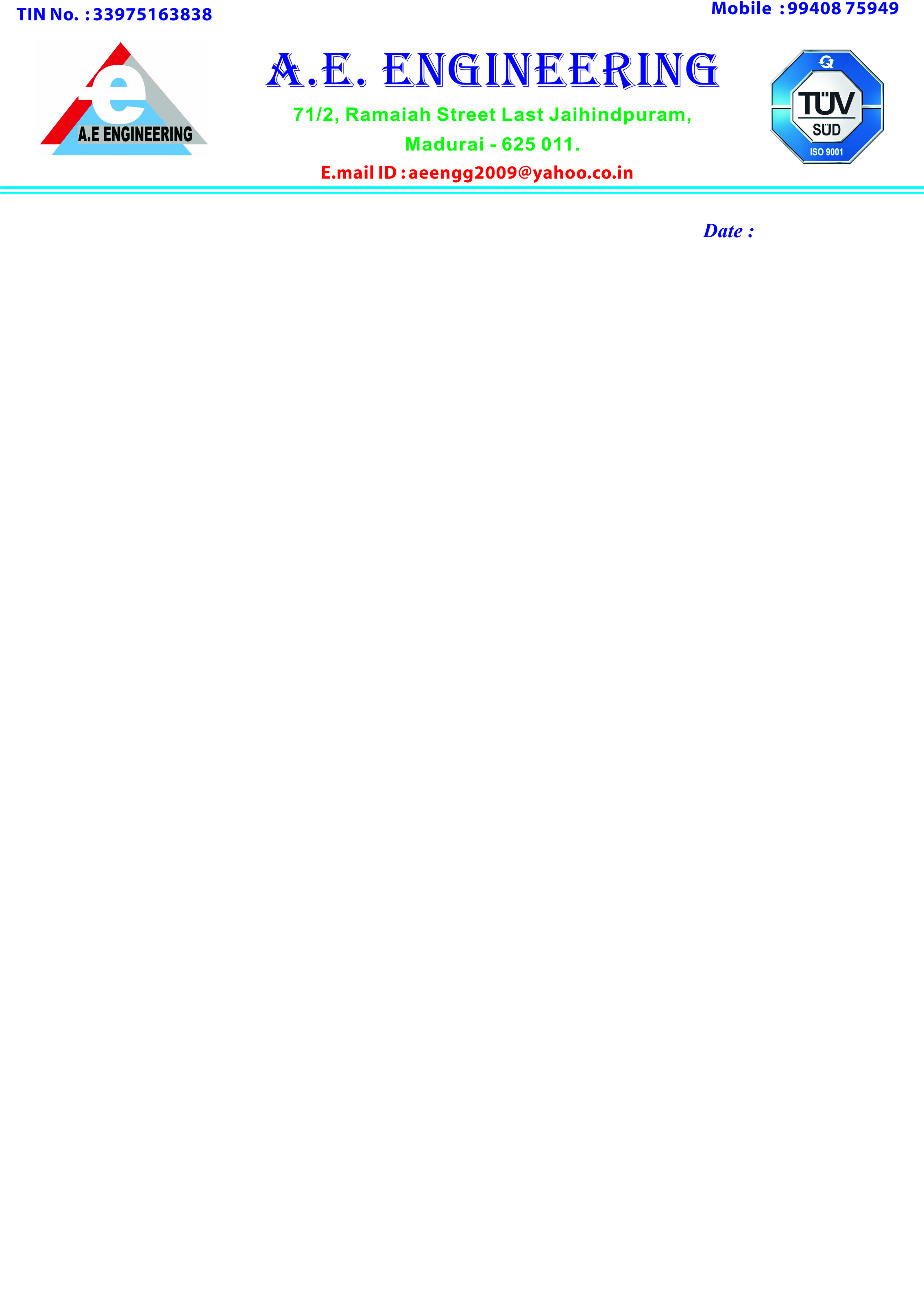 About Yazhini Rubbers
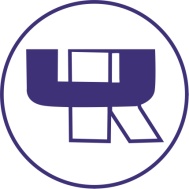 The vision of the founder, the promoter Mr. A.Seenivasan is to provide employable opportunities to the educated and uneducated youth urged him to improve the concern in all positive ways. The founder’s passion today witnessed the growth of production units  in Theni . 
	The millennium year 2006 envisioned the birth of  Yazhini Rubbers for production of various types of rubber products. The production unit at Theni supplies different types of rubber products to the customer.
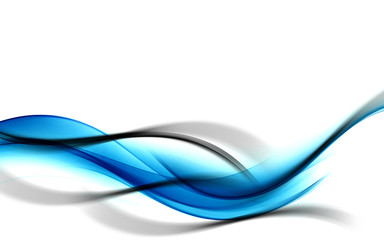 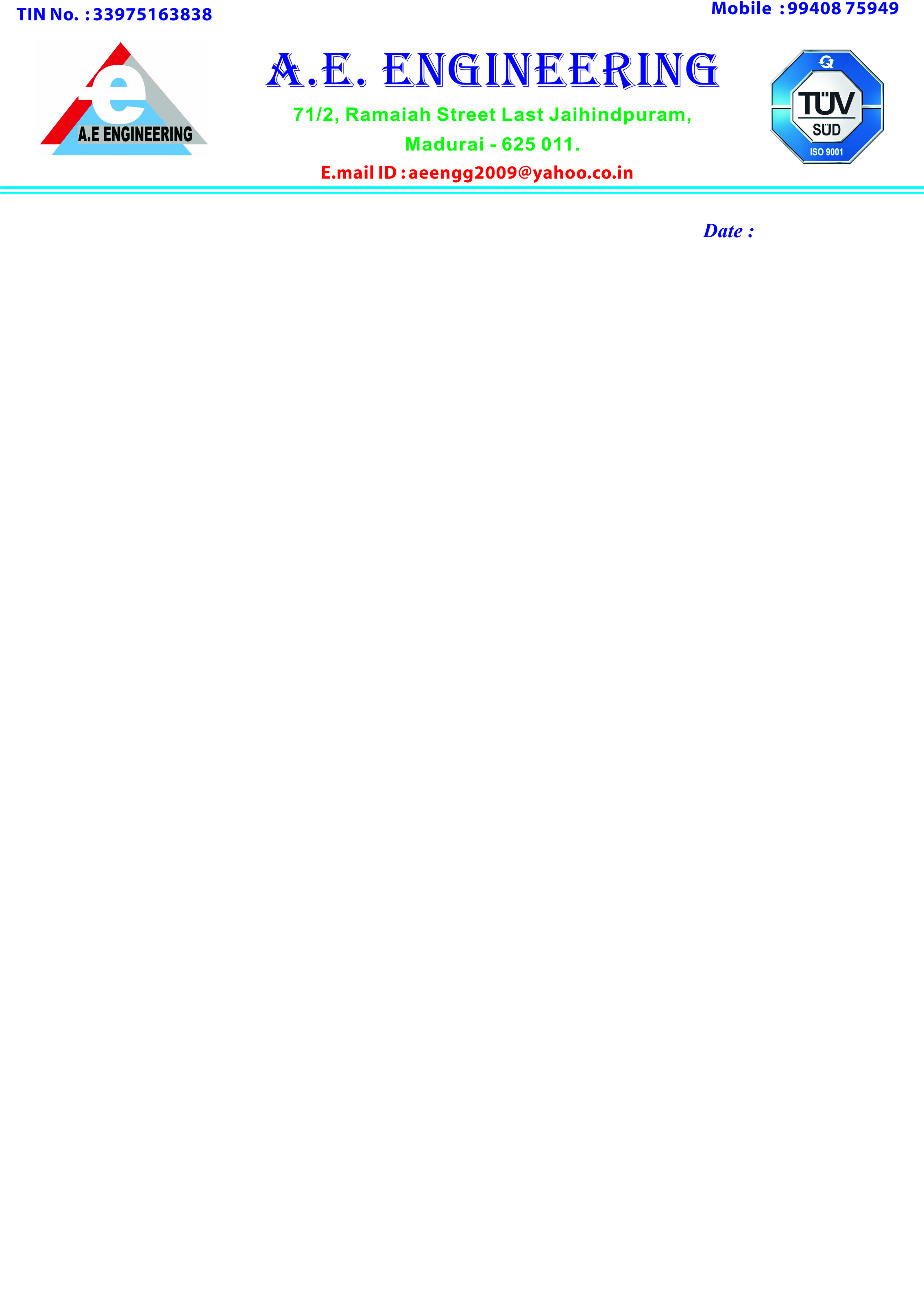 MISSION VISION
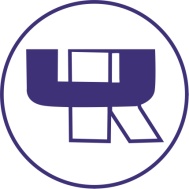 MISSION
	Yazhini Rubbers will develop and supply best-in-class, competitive solutions in assemblies to automotive manufacturers, striving to grow in competence and innovativeness, nurturing enduring  relationships with our customers and employees, always honoring its corporate citizenship.
VISION

	We will grow to be the preferred supplier and solution provider of Industrial & automotive parts , with the largest market share in India. We will double our quality and production output.
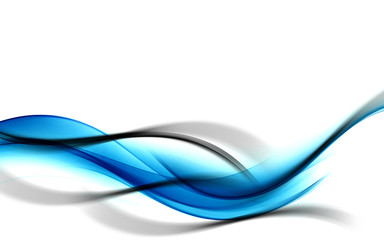 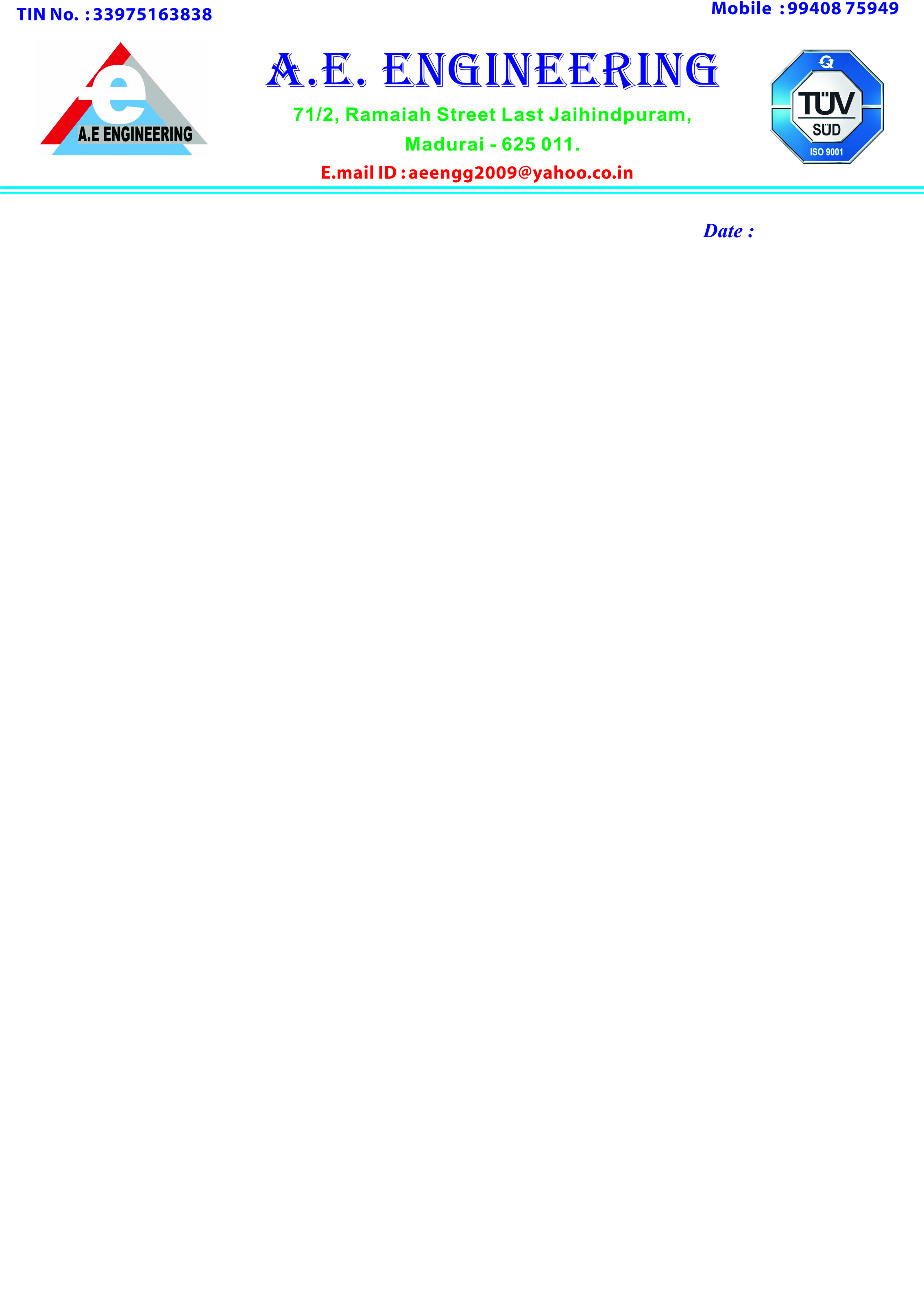 SHARE OF BUSINESS
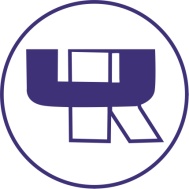 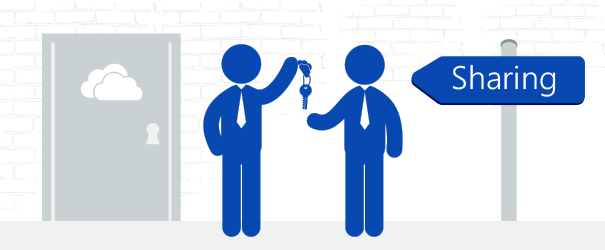 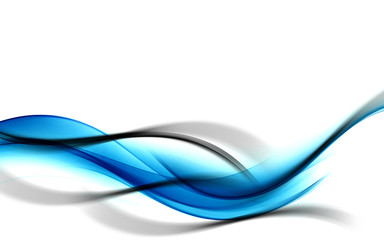 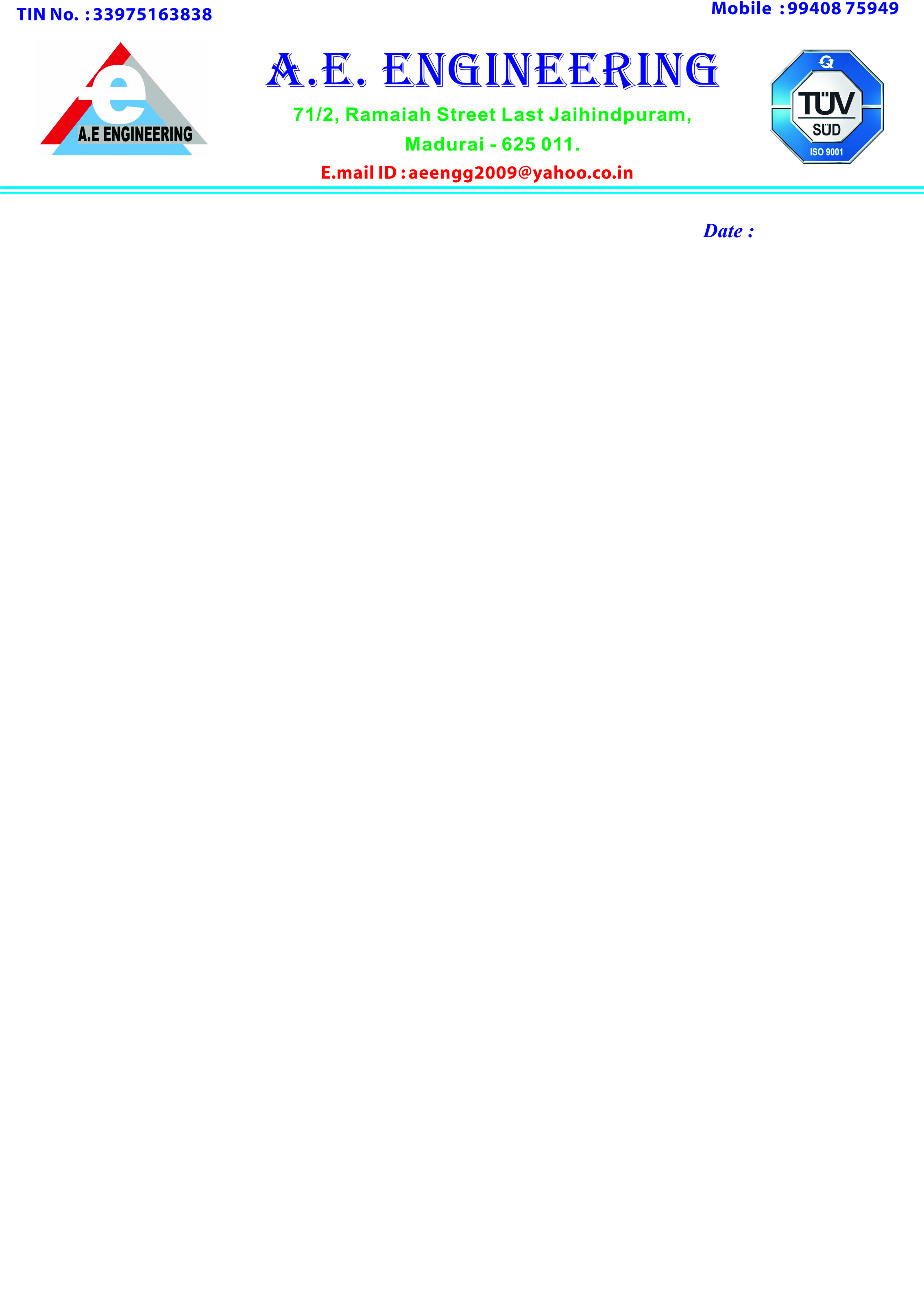 SALES TREND
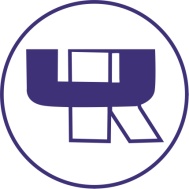 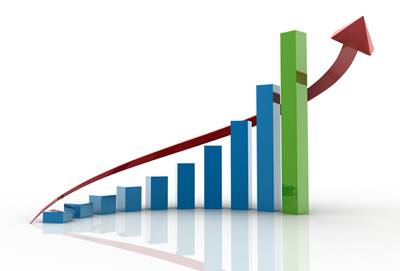 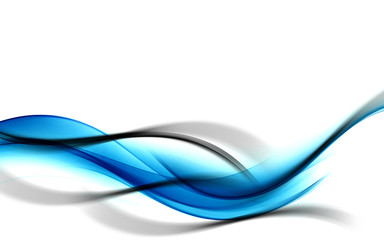 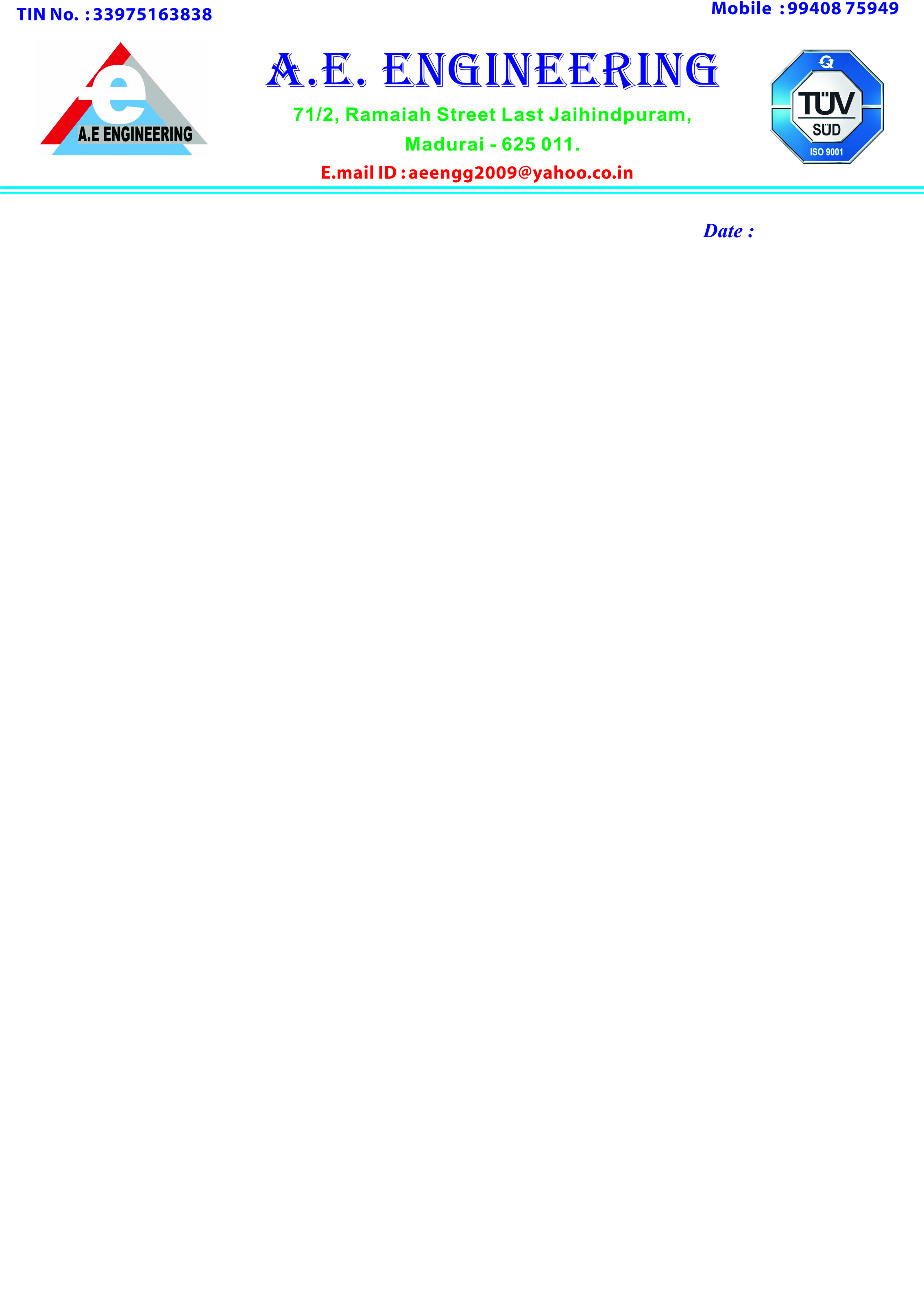 QUALITY POLICY
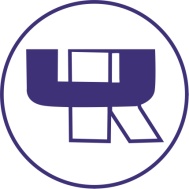 We are committed to manufacture and supply of rubber products to the customer satisfaction and to their requirements by continually improving the process through employee team work and achieving through Quality Management System.
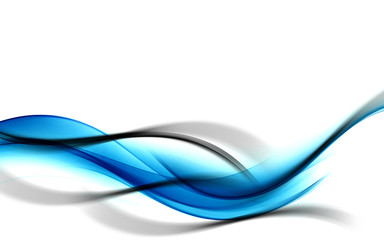 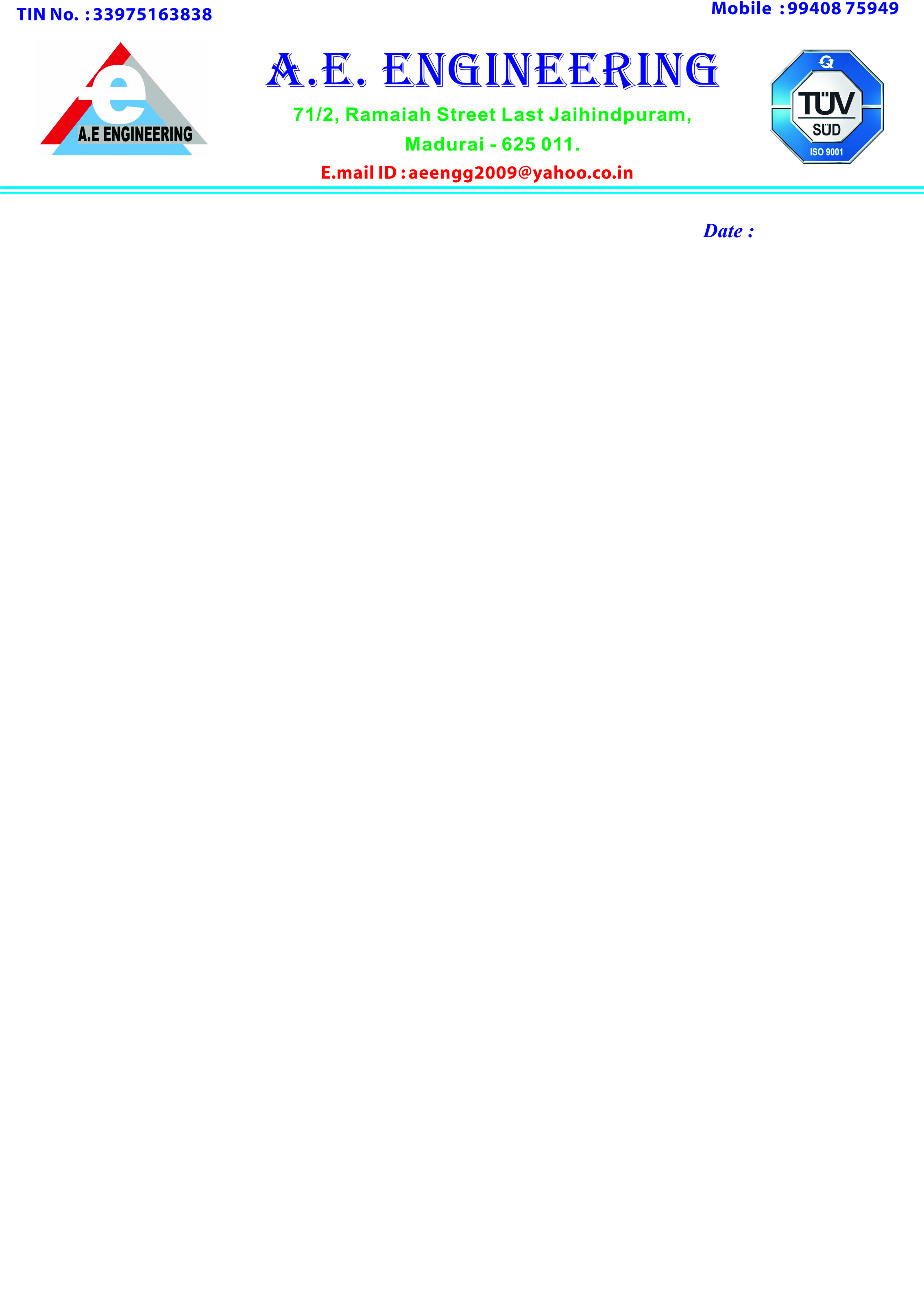 SCHEDULE VS SUPPLY
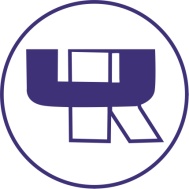 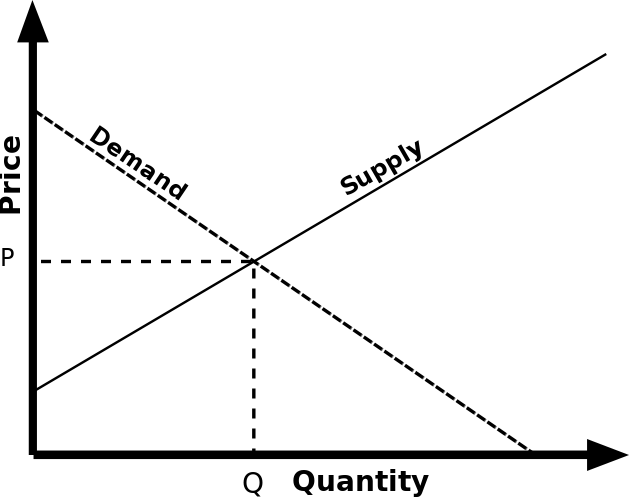 Schedule
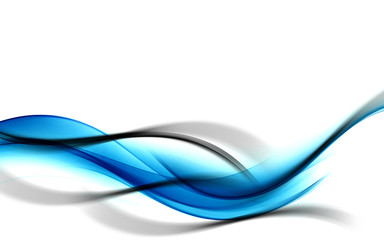 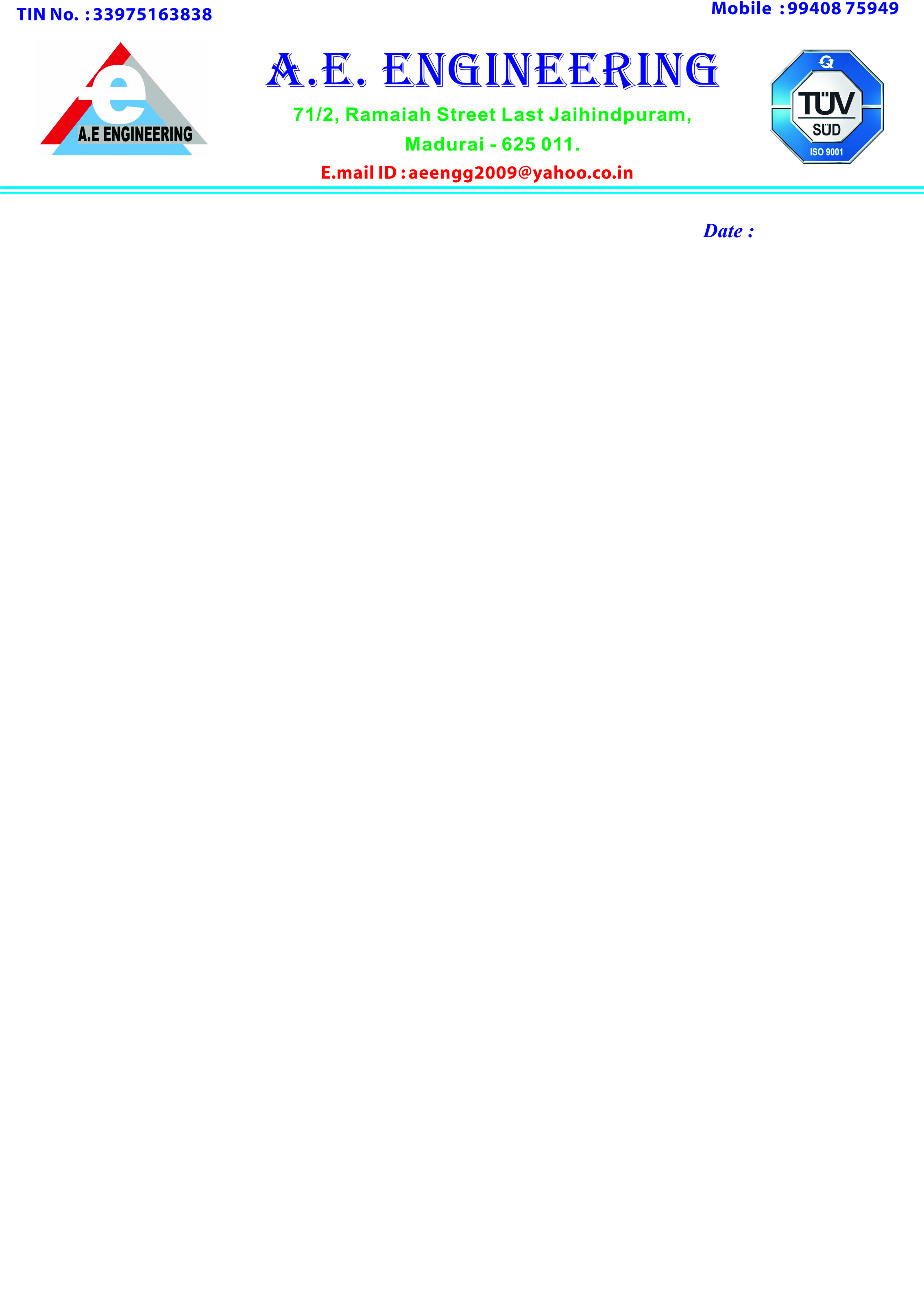 OVER ALL CUSTOMER PPM
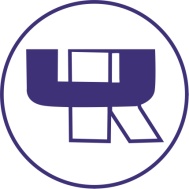 TARGET :
100 PPM
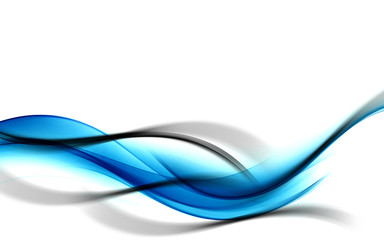 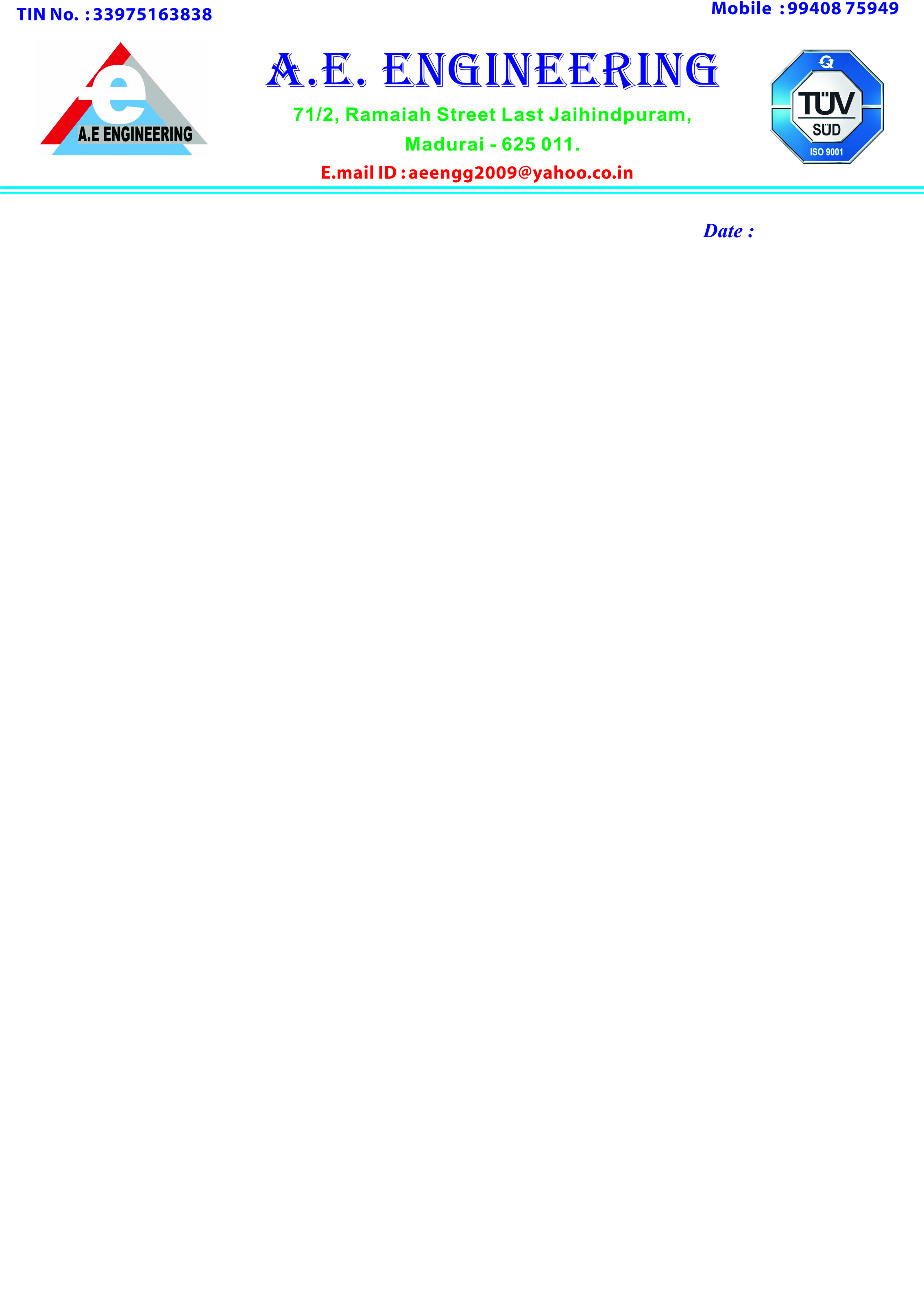 INHOUSE  PPM
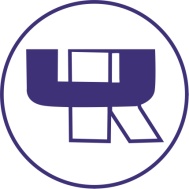 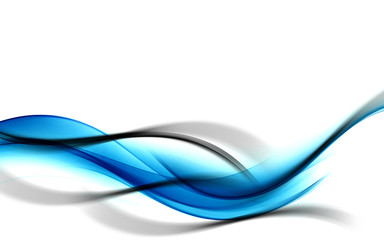 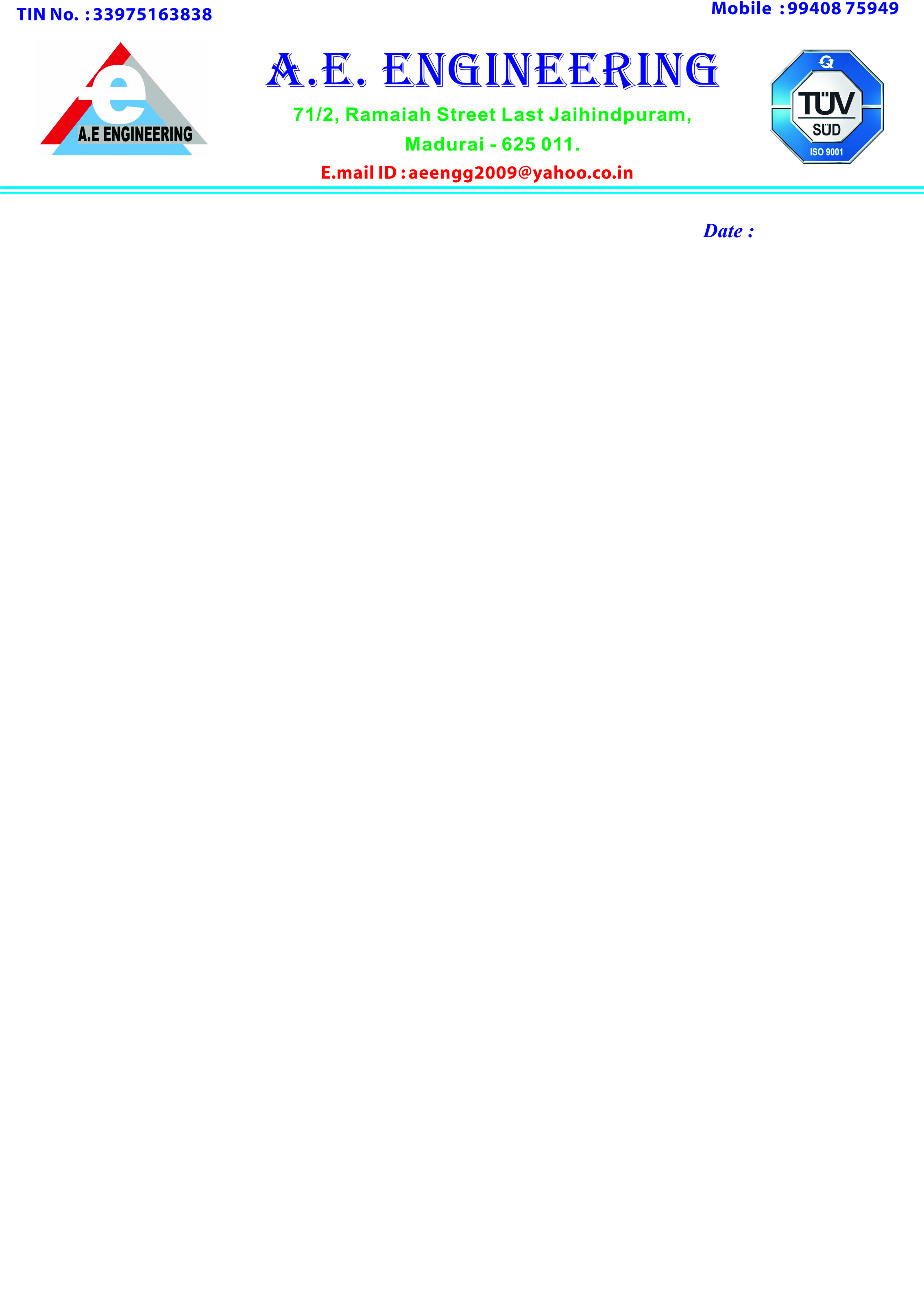 MASTER sAMPLES
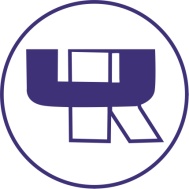 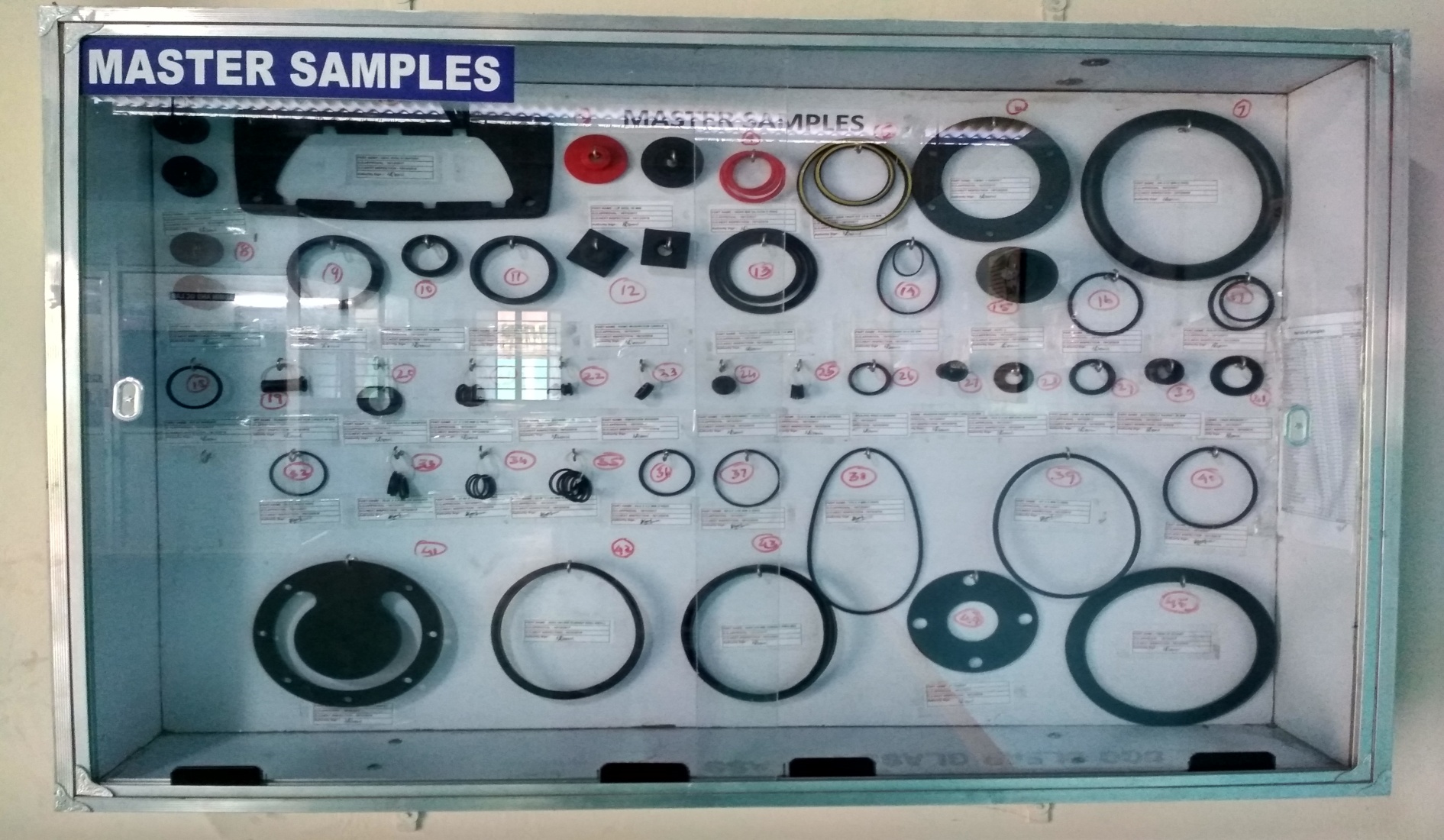 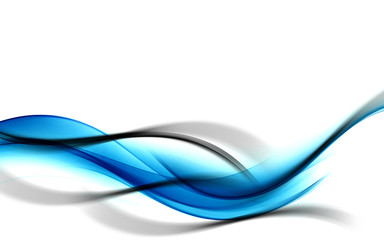 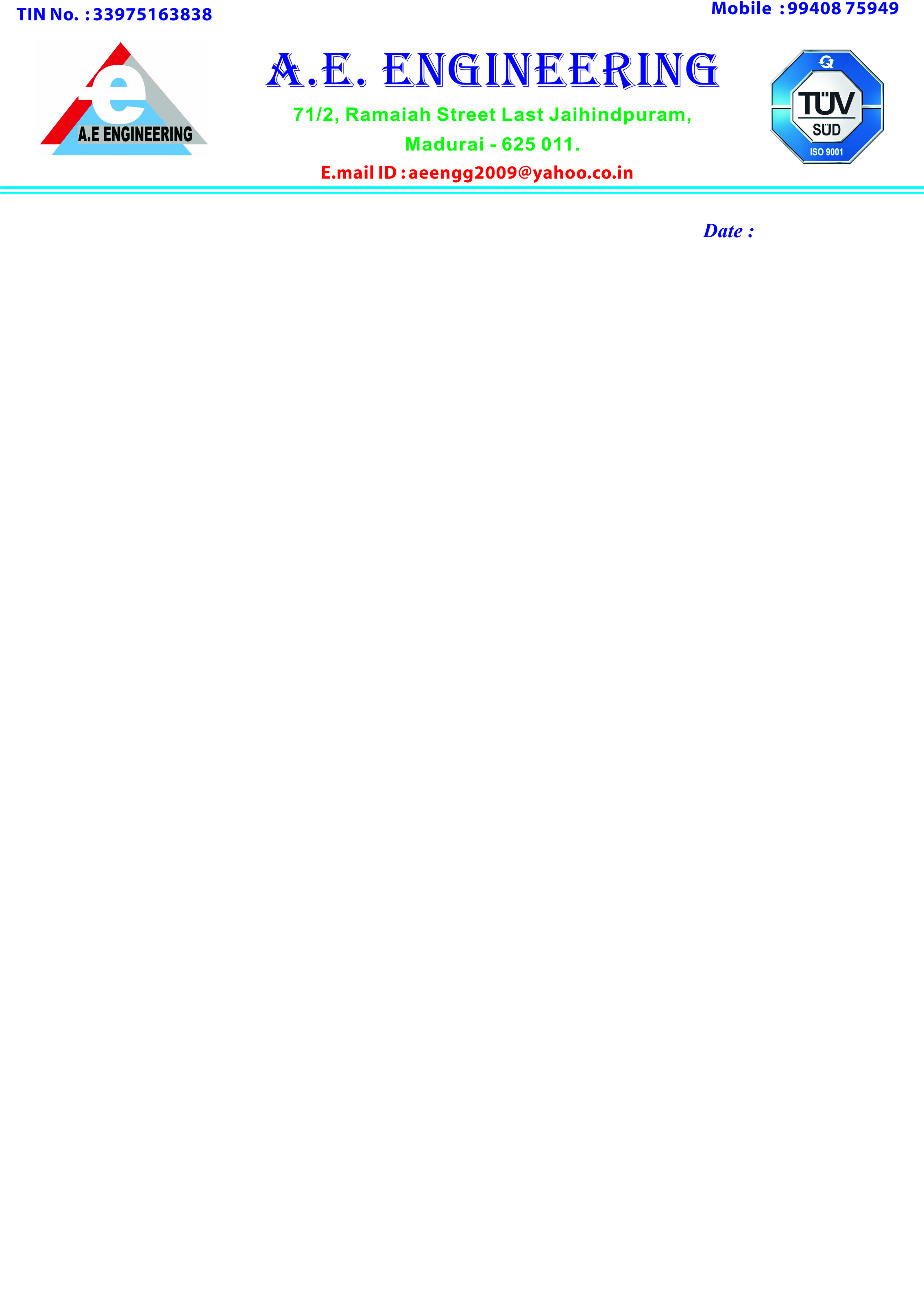 VARIOUS TYPES OF PRODUCTS
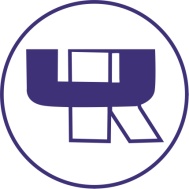 O RINGS
GASKETS
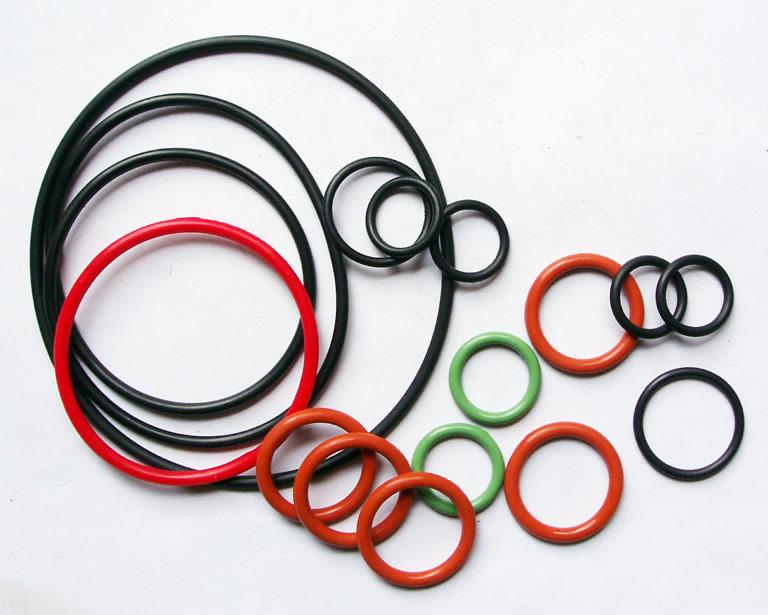 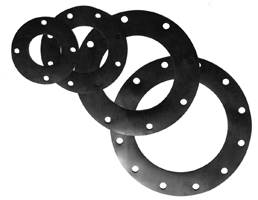 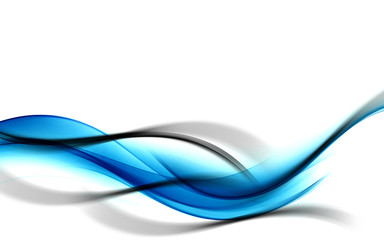 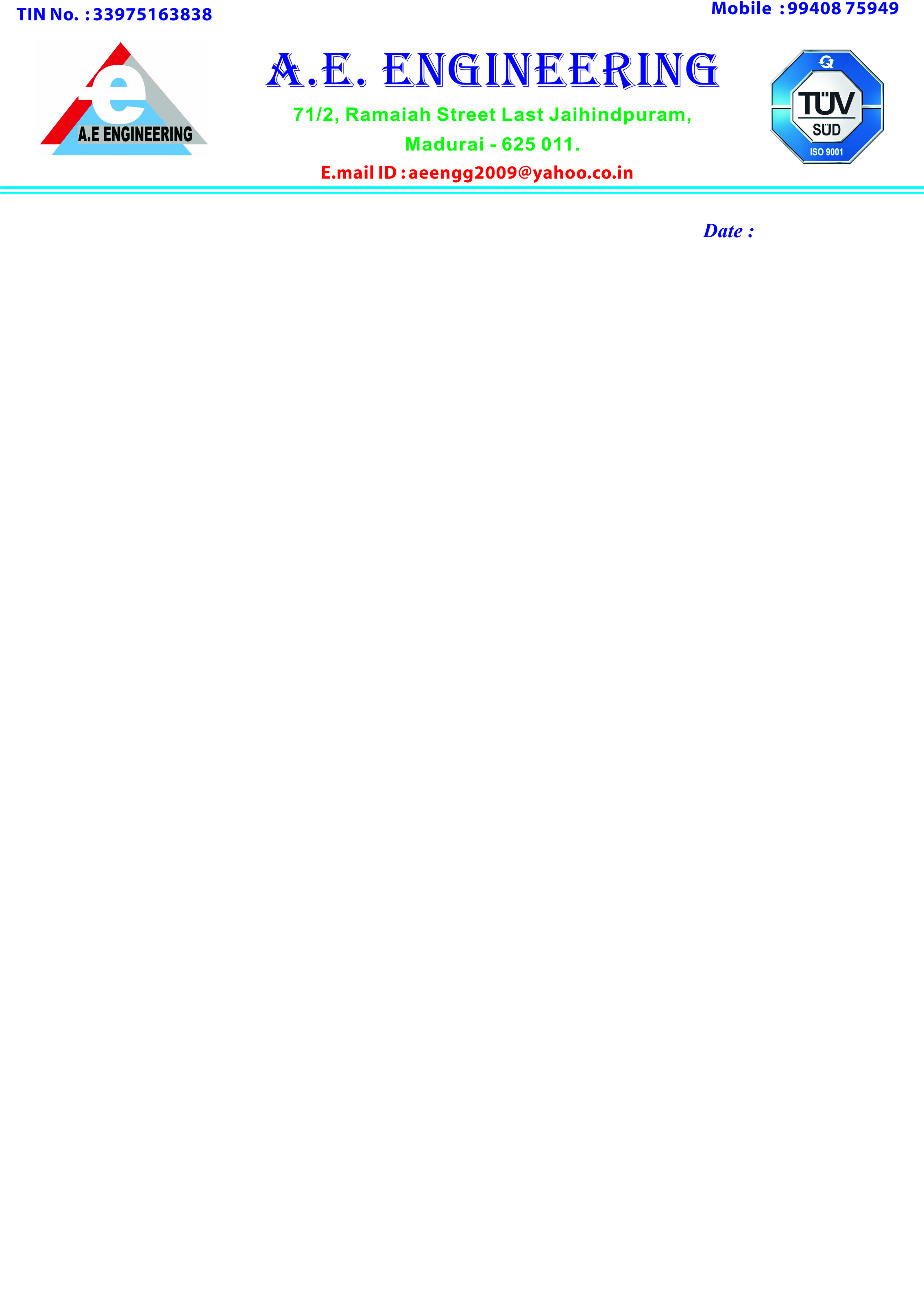 VARIOUS TYPES OF PRODUCTS
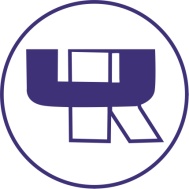 WASHERS
GROMMETS
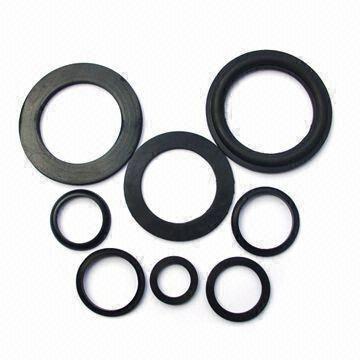 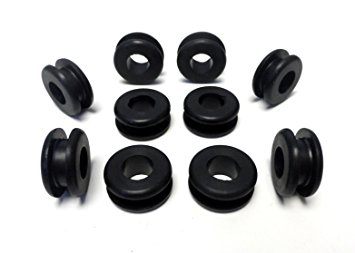 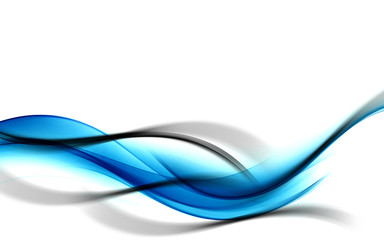 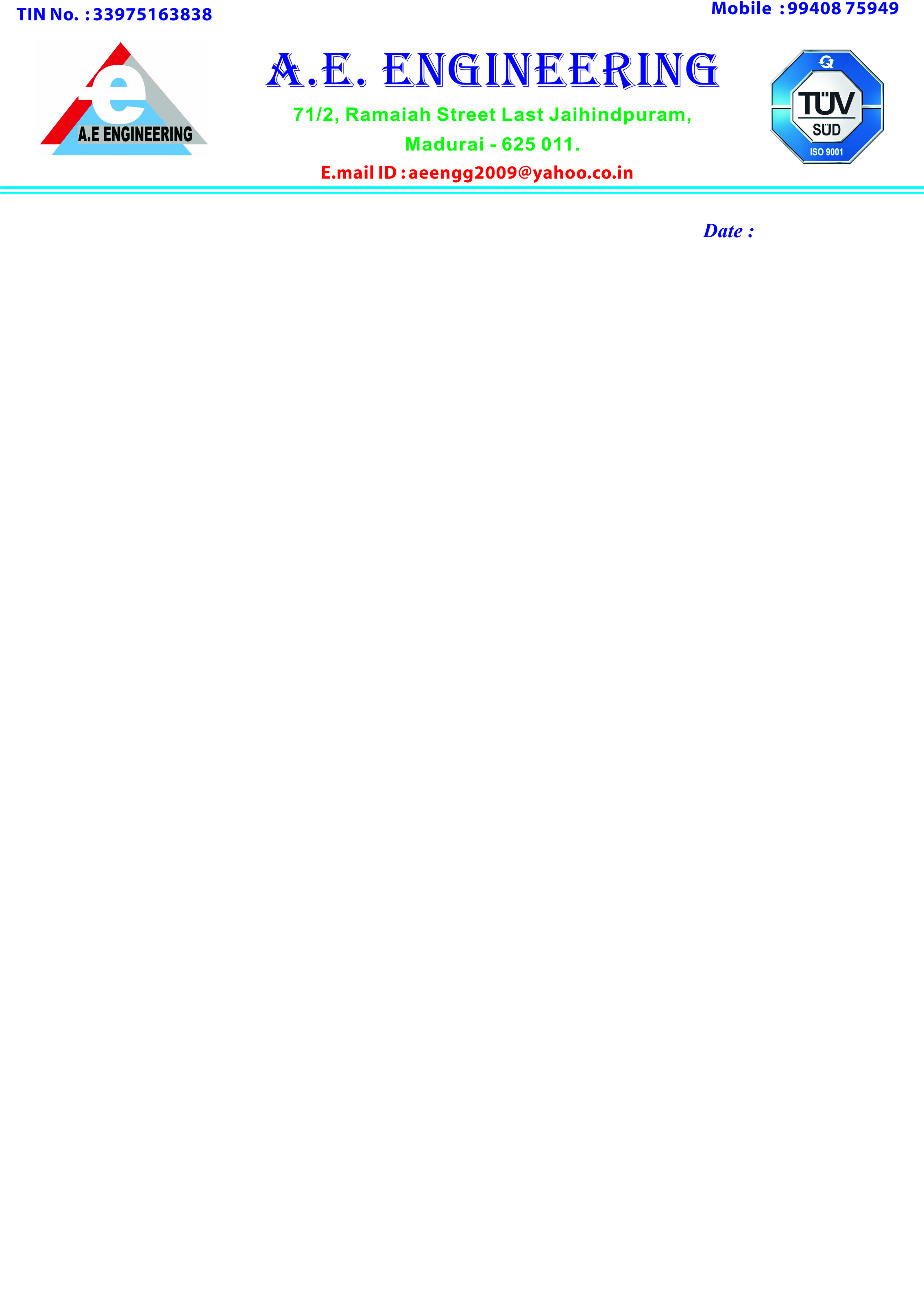 VARIOUS TYPES OF PRODUCTS
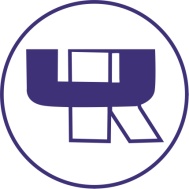 BUSHES
SEALS
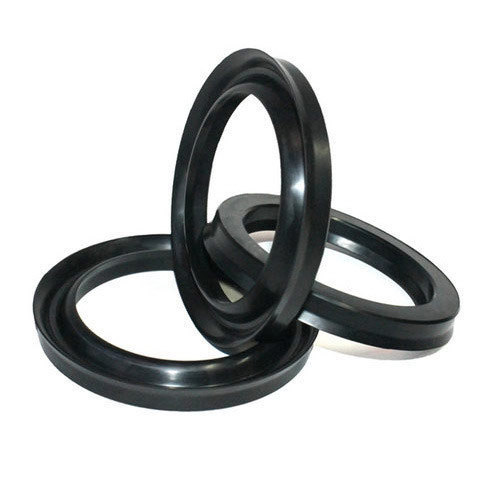 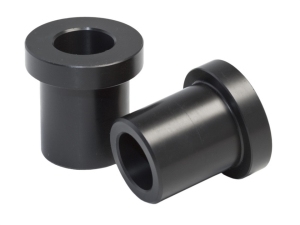 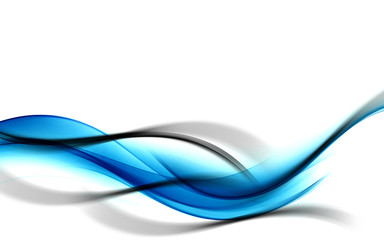 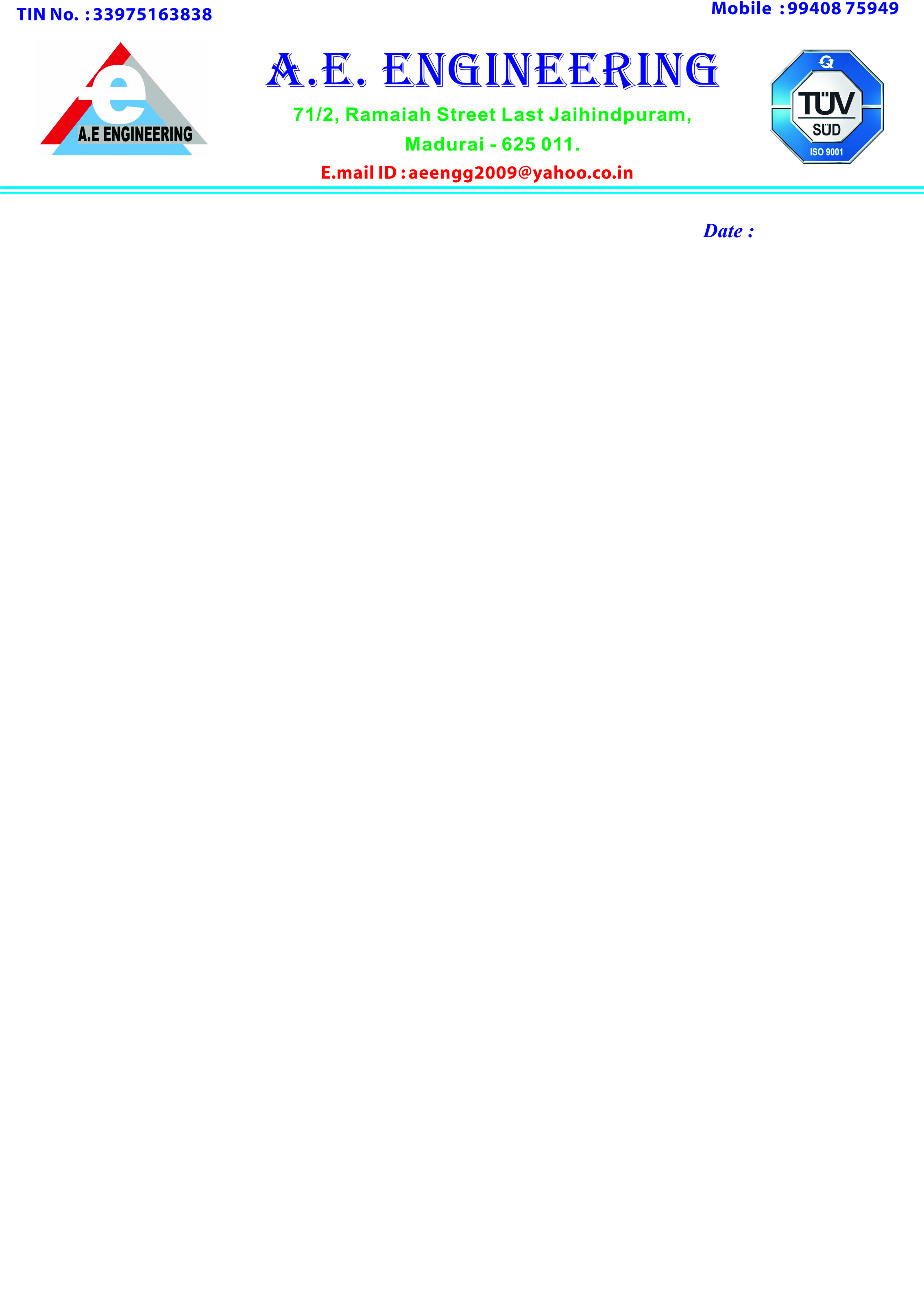 VARIOUS TYPES OF PRODUCTS
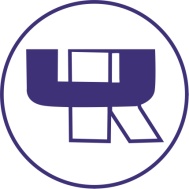 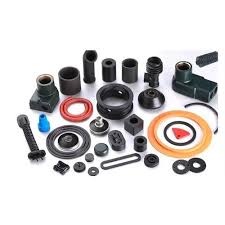 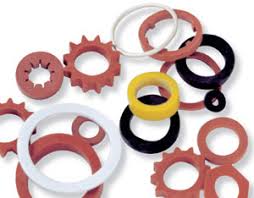 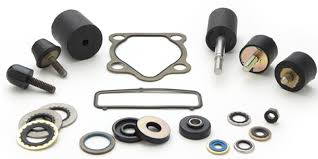 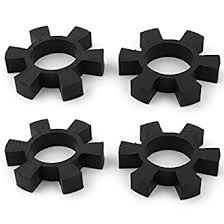 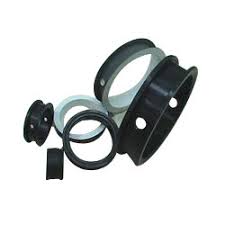 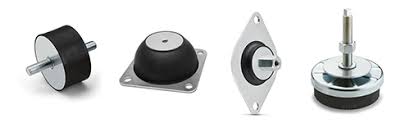 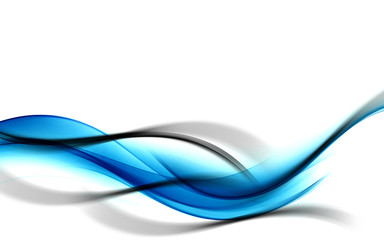 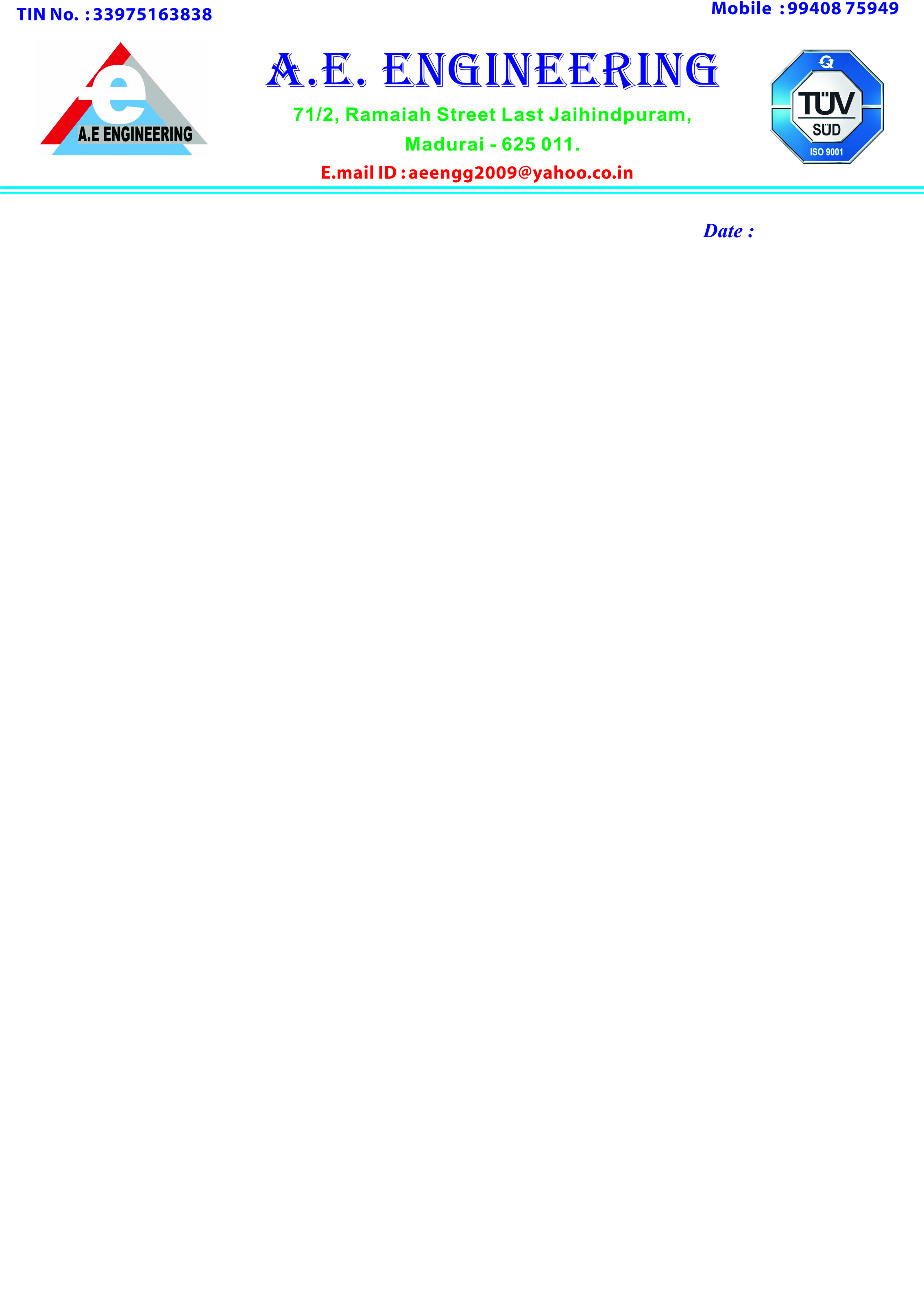 OUR CLIENTS IN ALLOVER INDIA
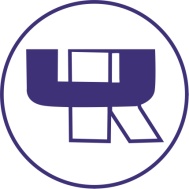 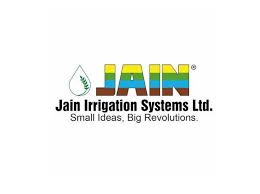 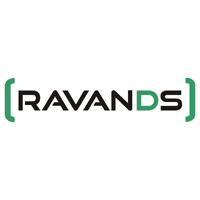 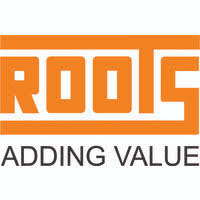 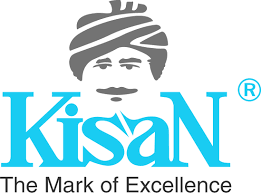 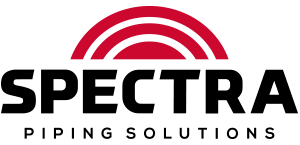 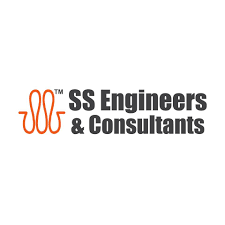 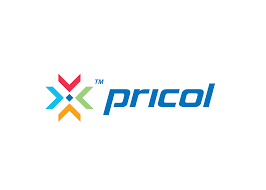 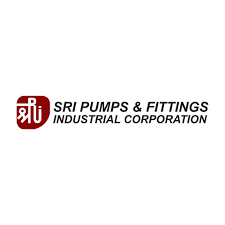 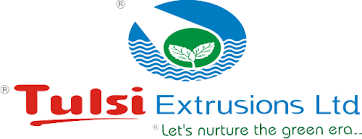 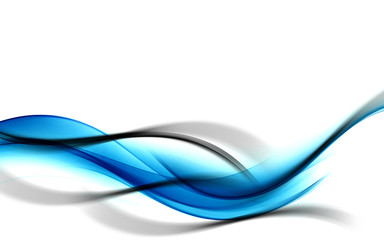 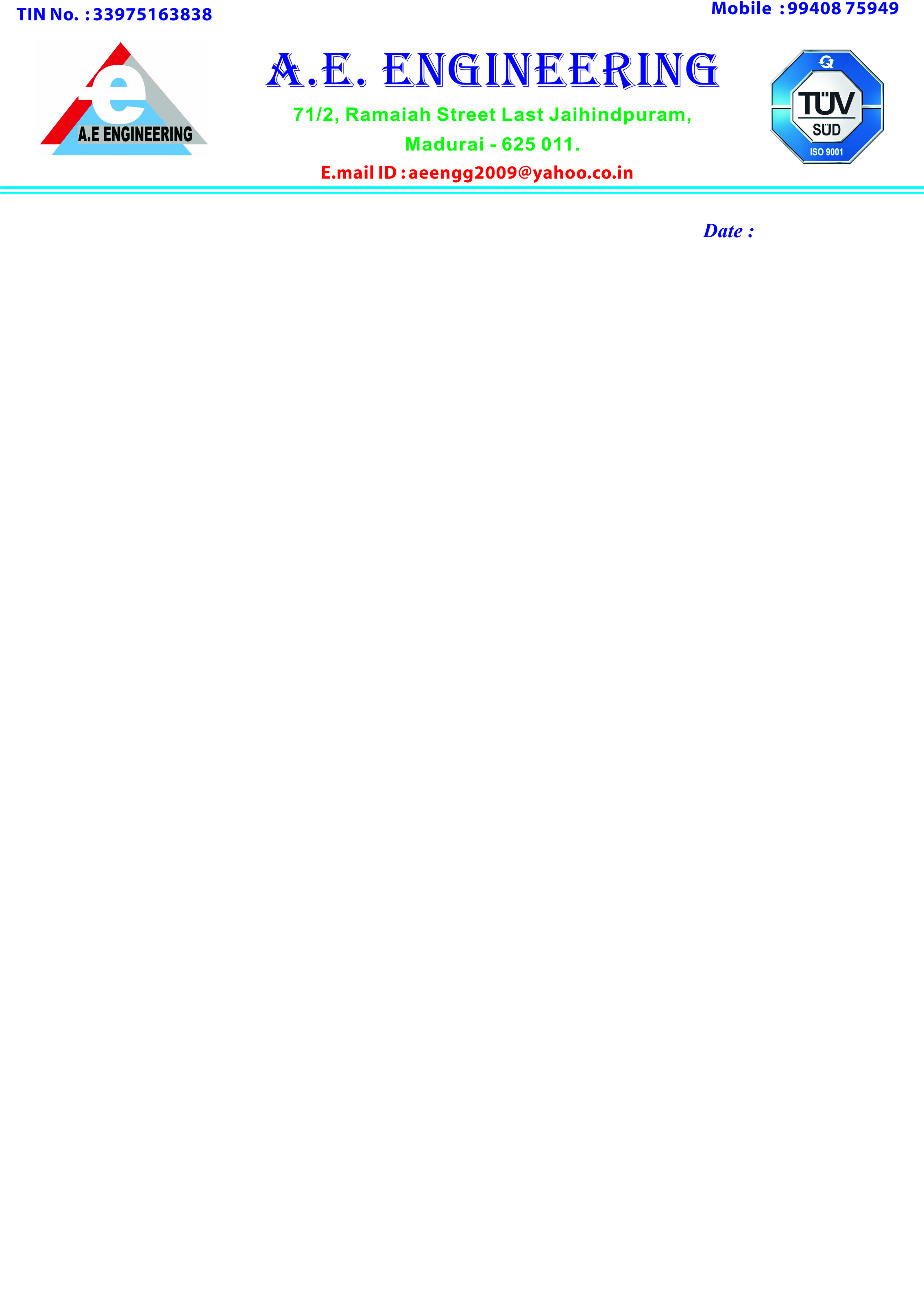 PACKING & STORAGE
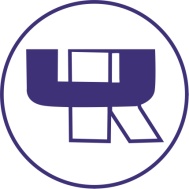 PACKING
STORAGE
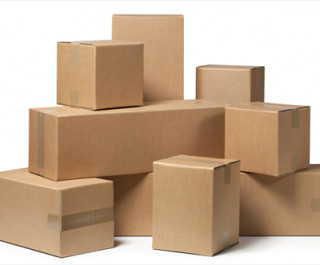 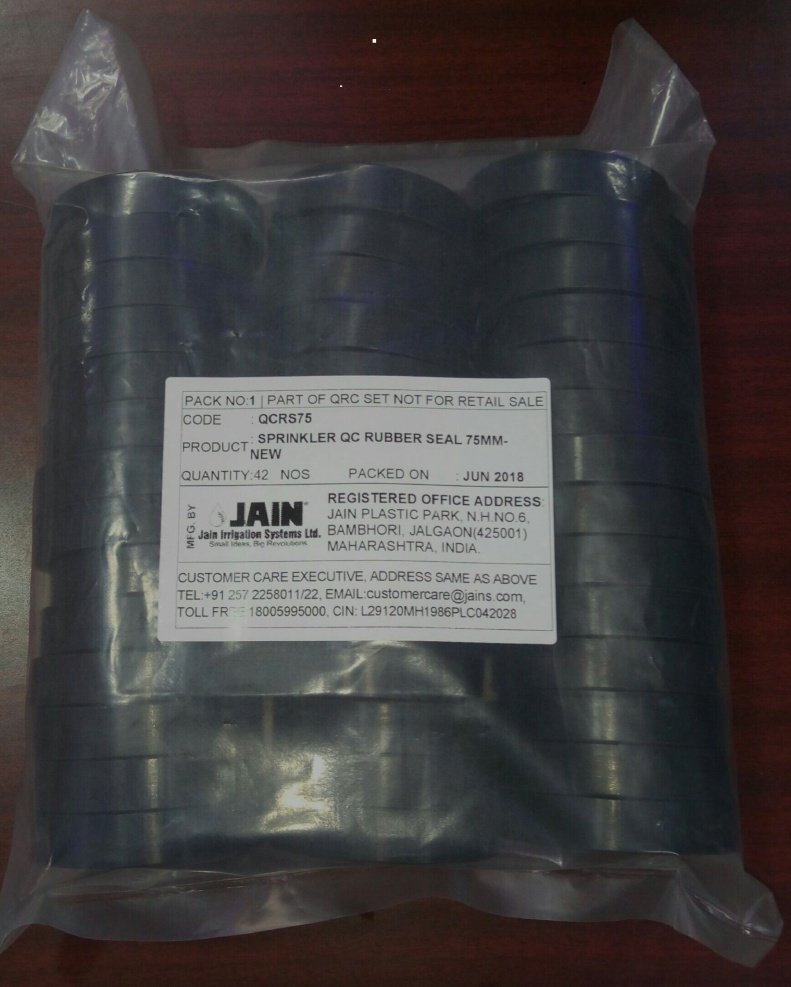 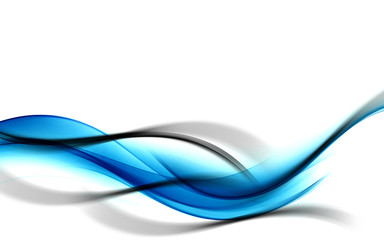 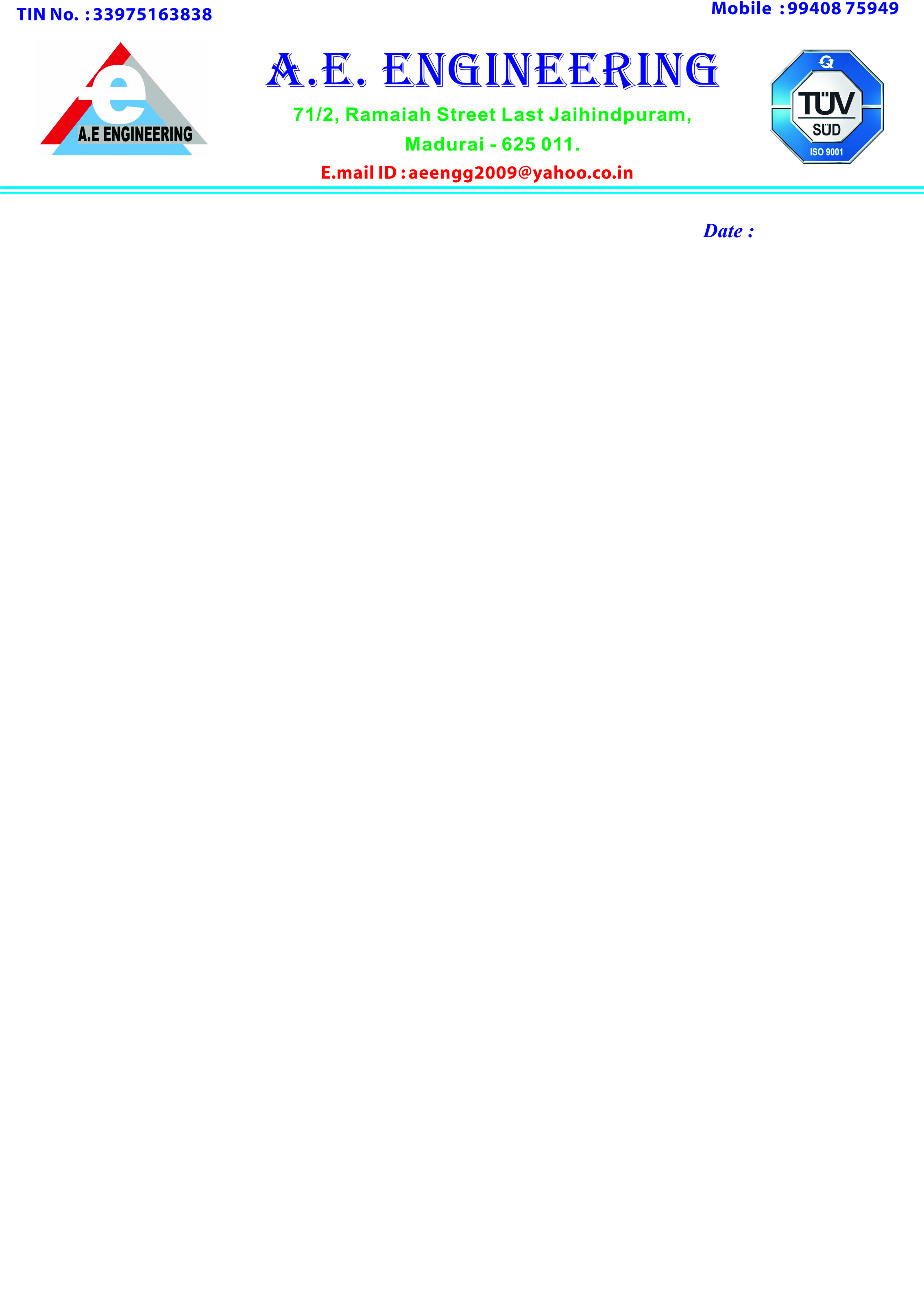 QUALITY
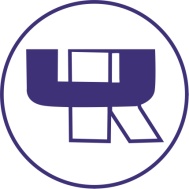 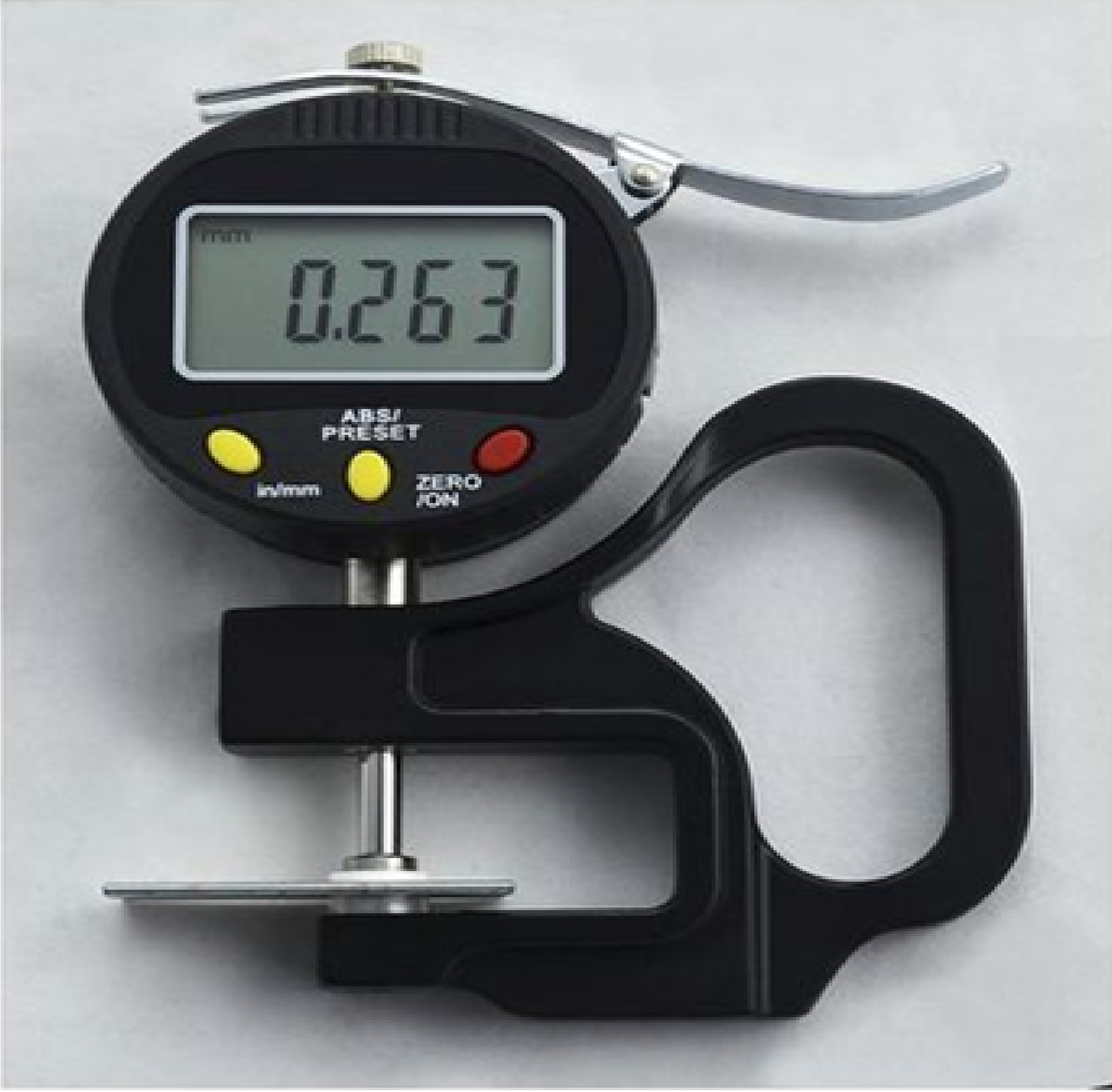 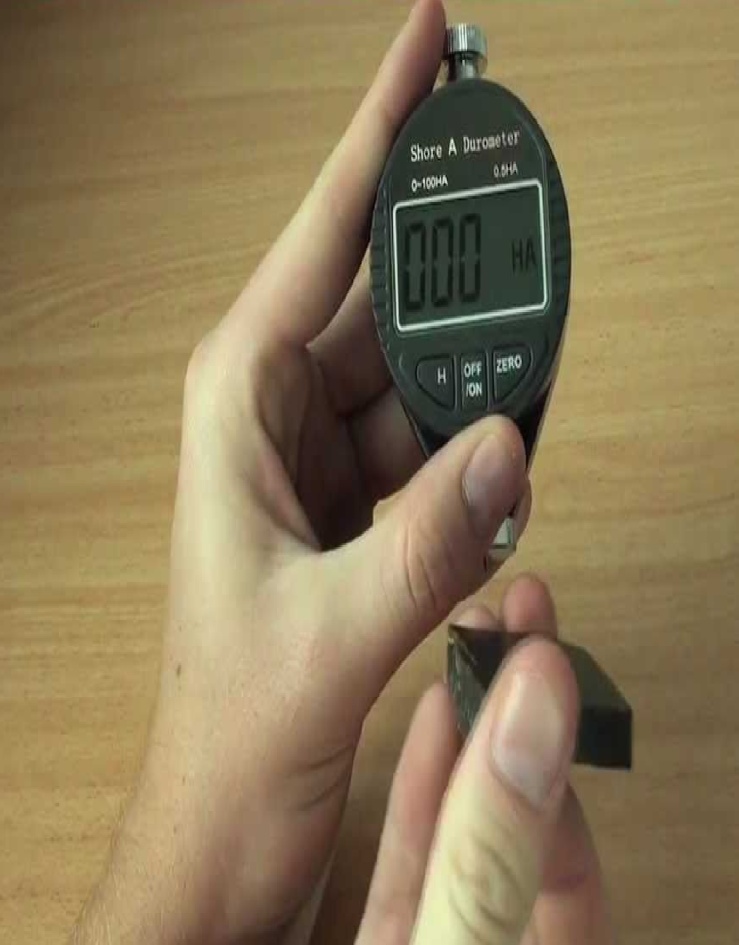 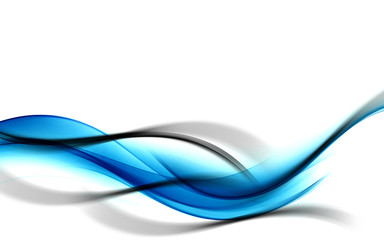 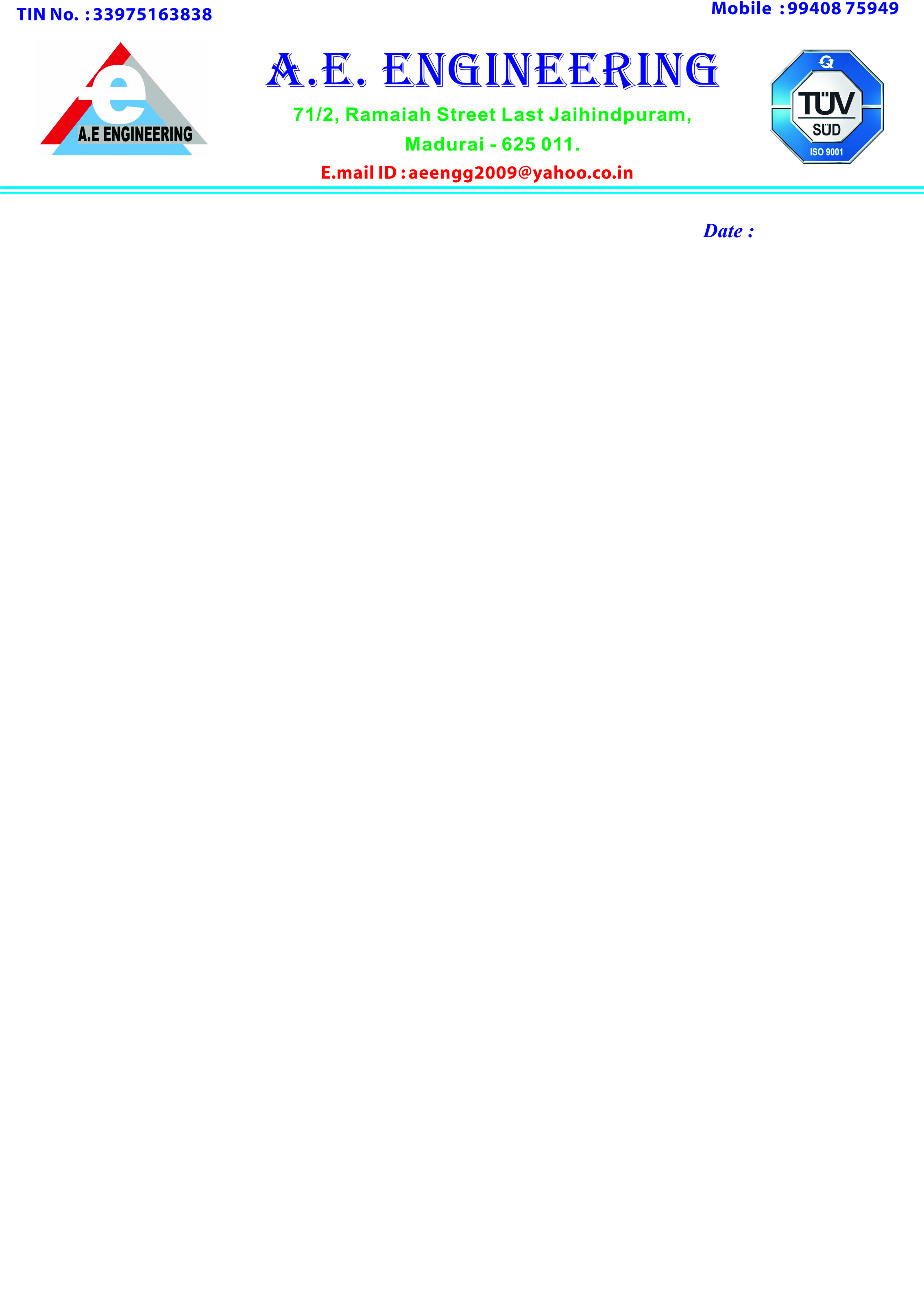 VALUES
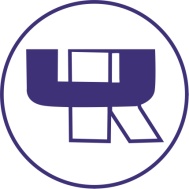 Respect: We will value all people, respecting all without bias

Sustainable development: Where it is within our control, we will protect and conserve the natural environment for the benefit of present and future generations.

Ethics: We will maintain transparency, ethics and trust in all our commitments and transactions.

Teamwork: We will promote the spirit of team work, recognizing the value of both the business and the individual

Integrity: We will promote the culture where the people honor the alignment of thought, word and deed.
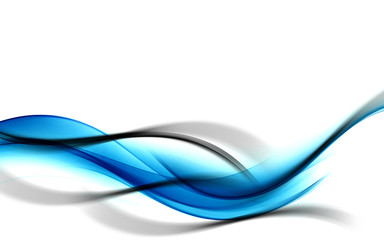 MACHINERIES
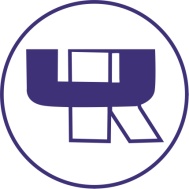 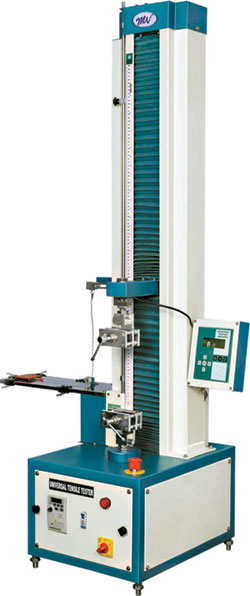 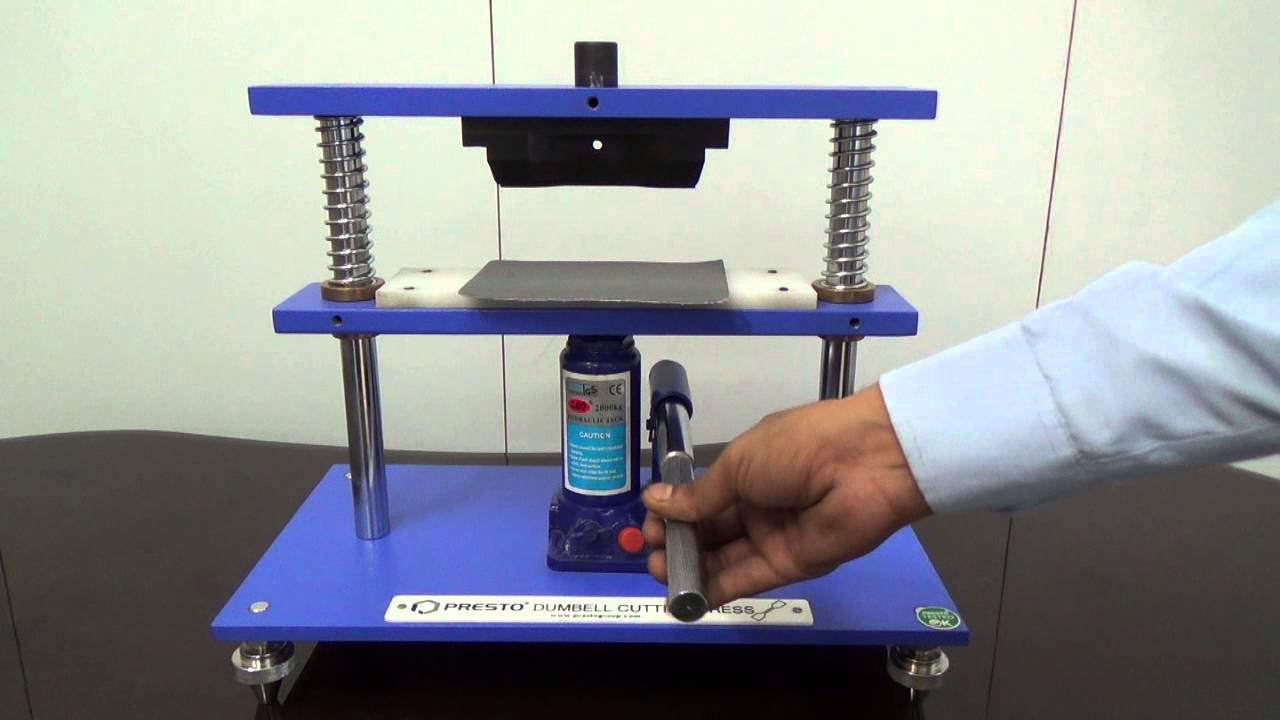 DUMBELL CUTTING MACHINE
TENSILE TESTING MACHINE
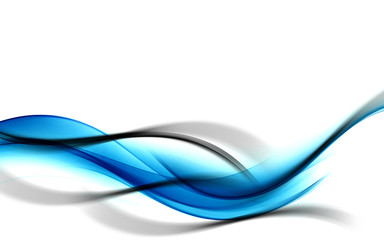 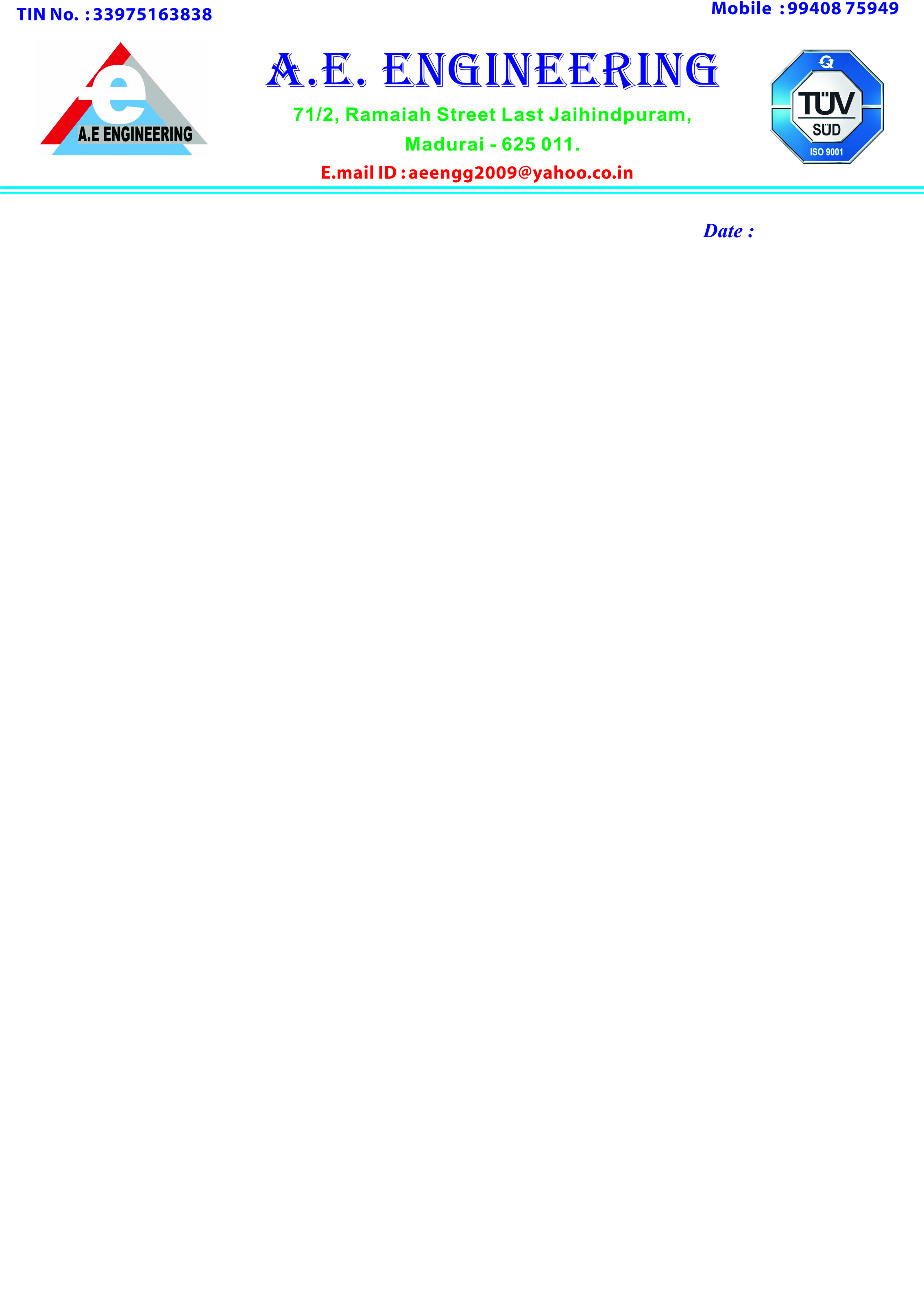 MACHINERIES
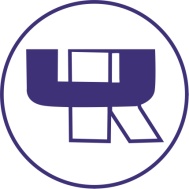 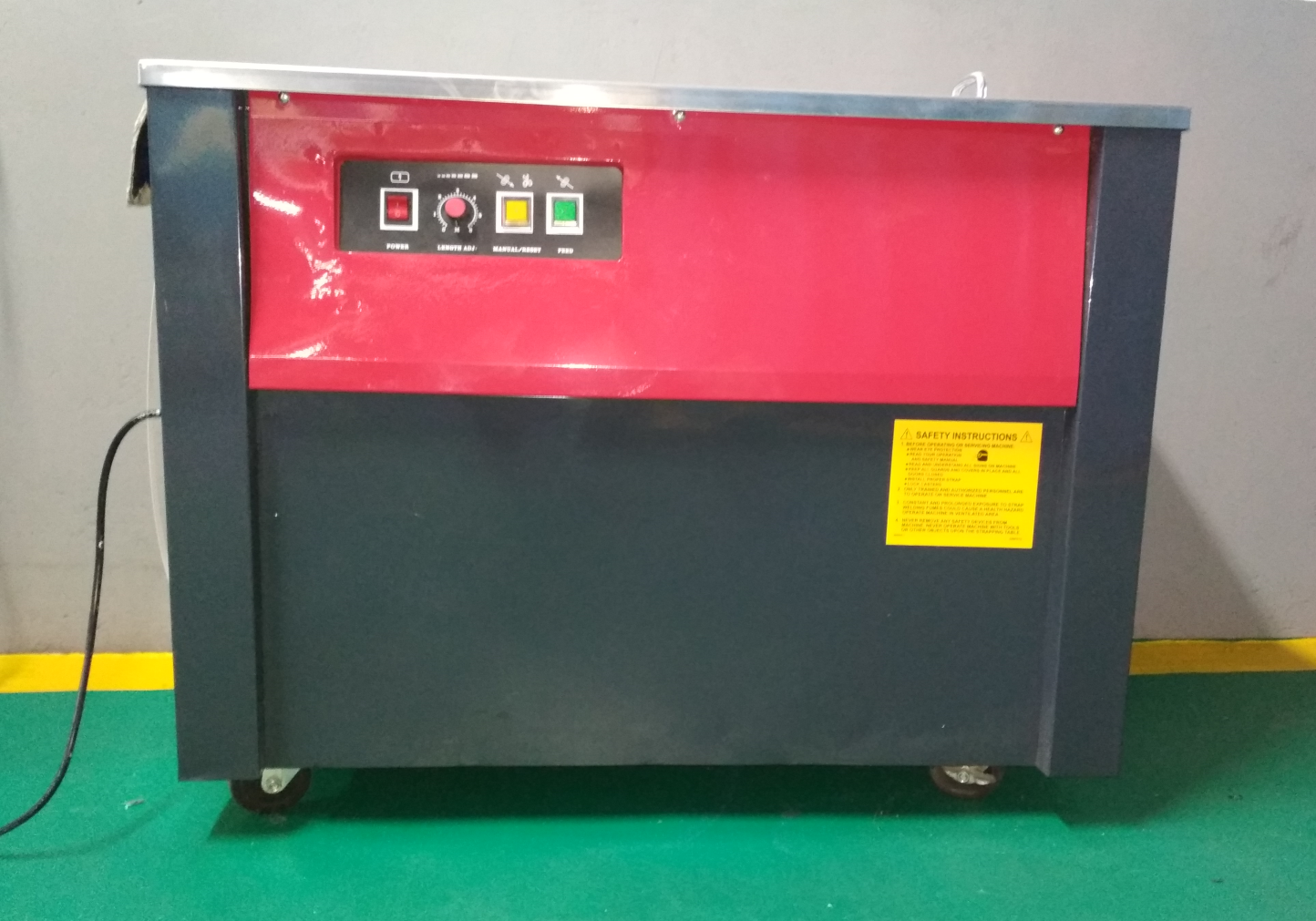 BOX STRAPPING MACHINE
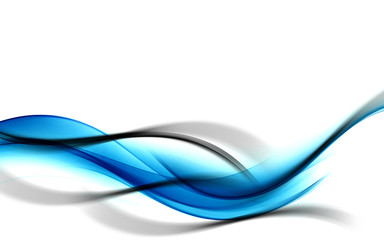 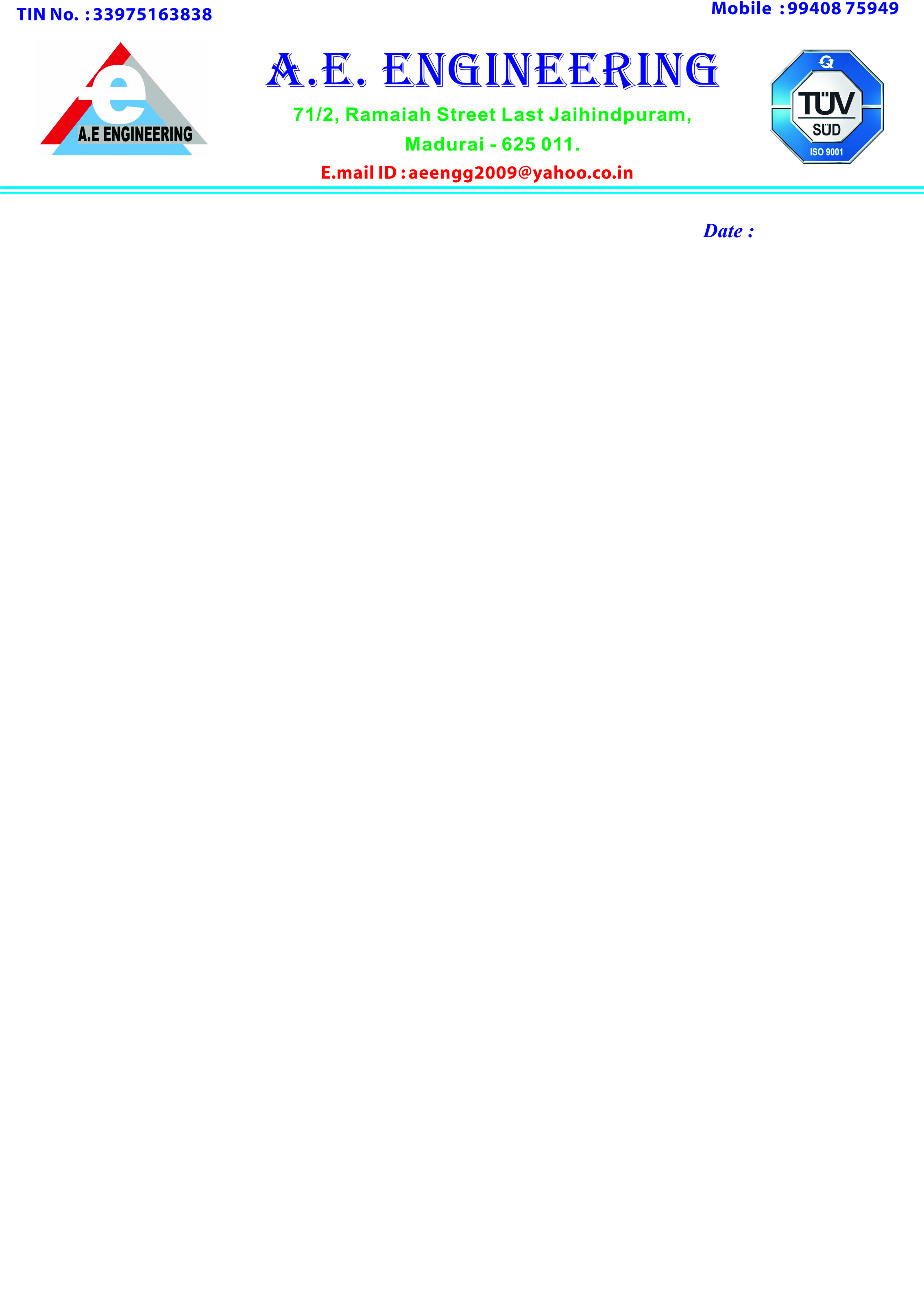 MACHINERIES
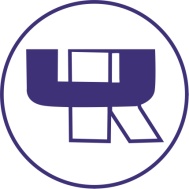 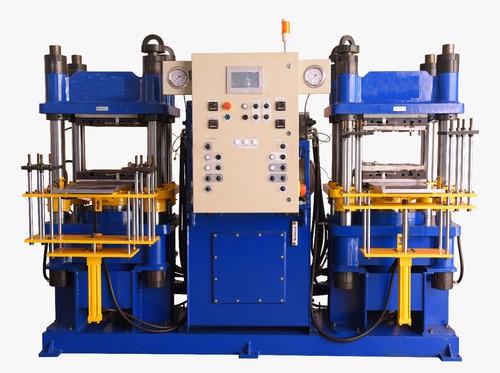 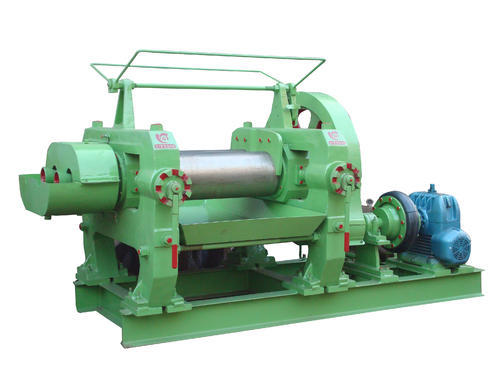 MIXING MACHINE:

CAPACITY  :  12” X 36” – 30 HP
MOULDING  PRESS:

CAPACITY    : 80-150 TONNES
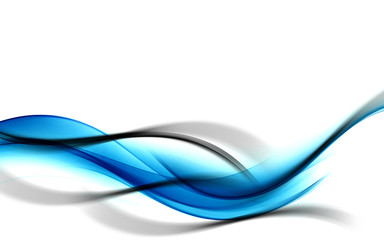 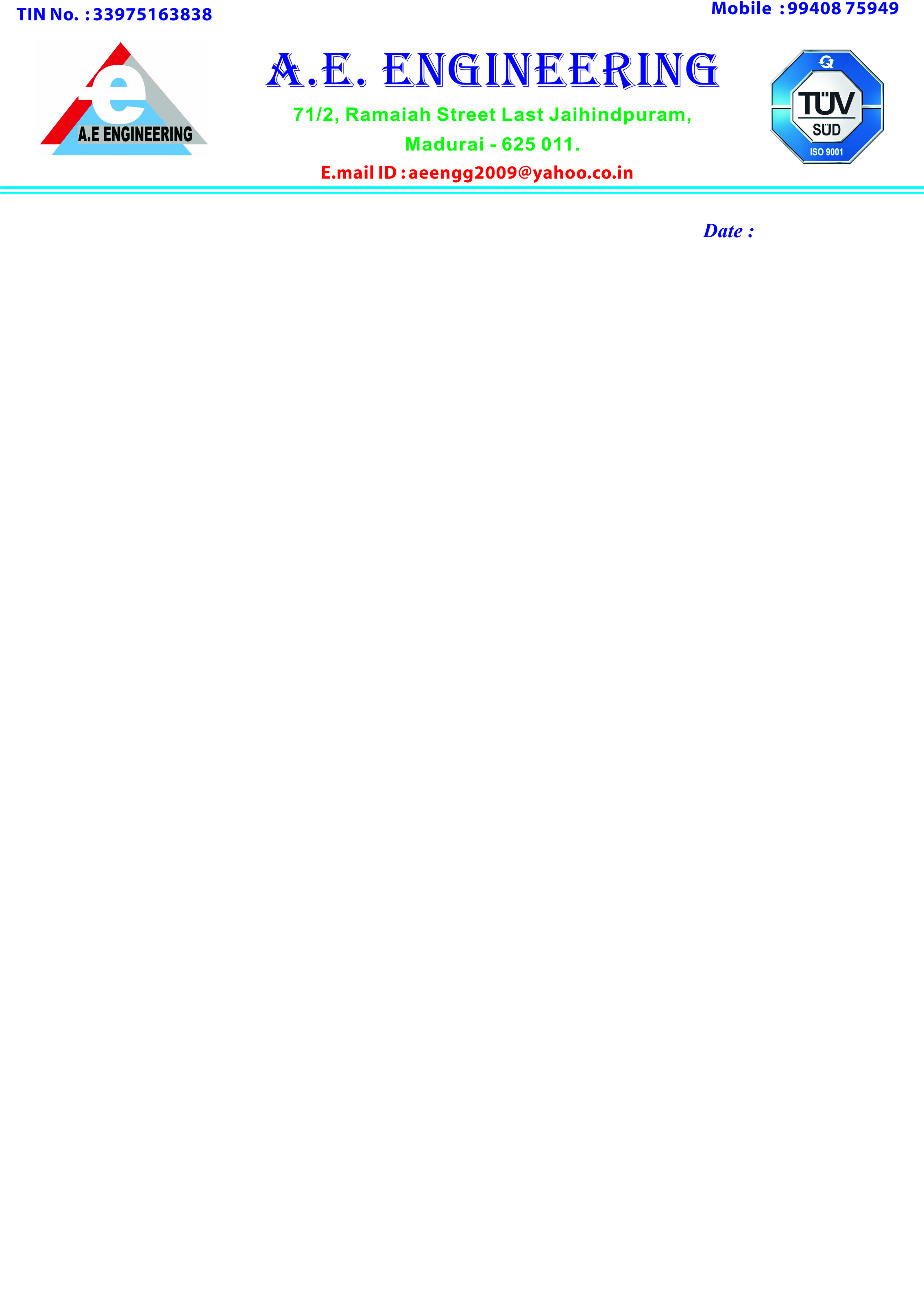 POWER BACK UP FACILITIES
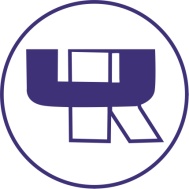 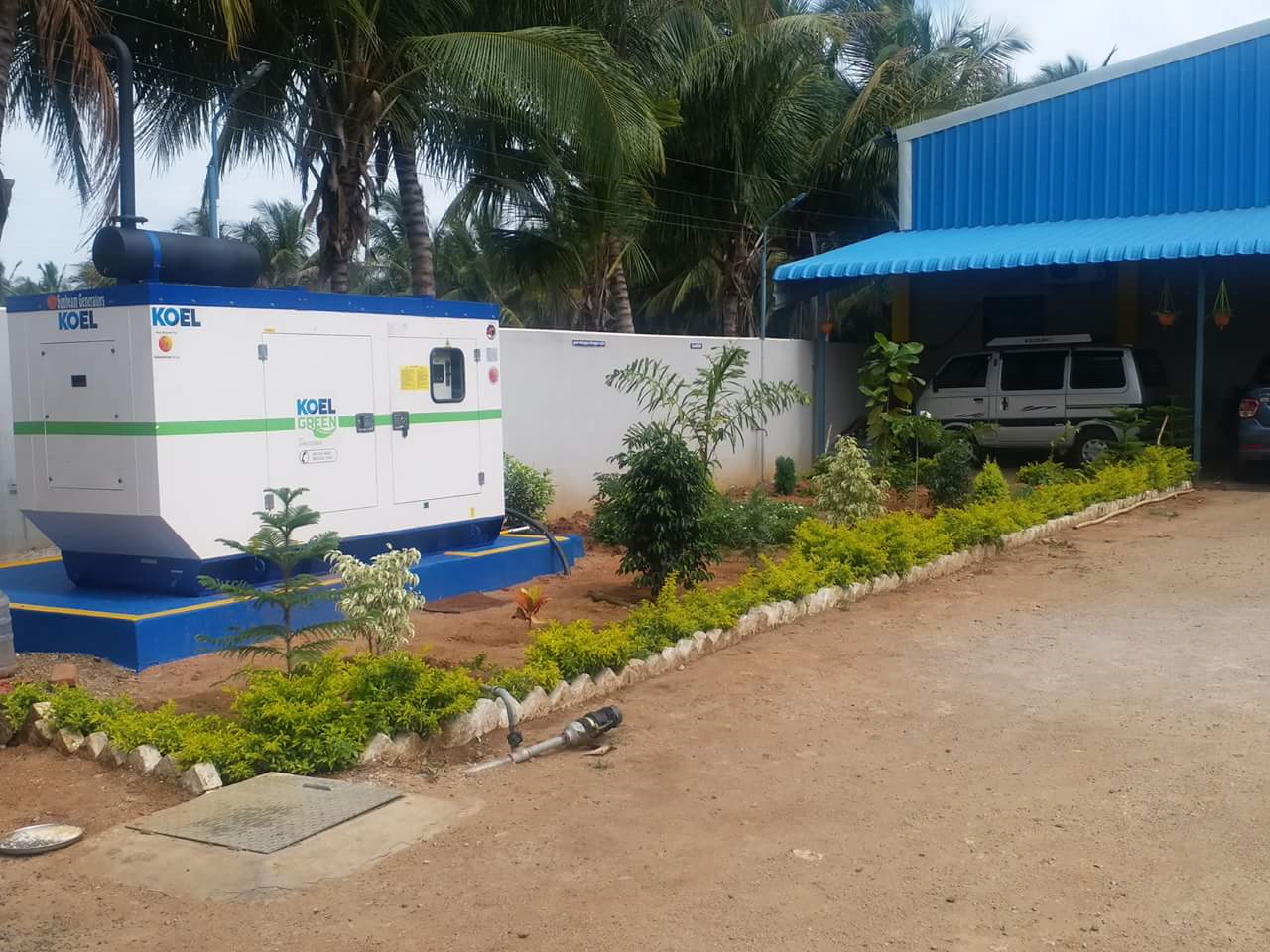 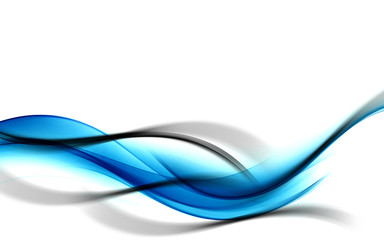 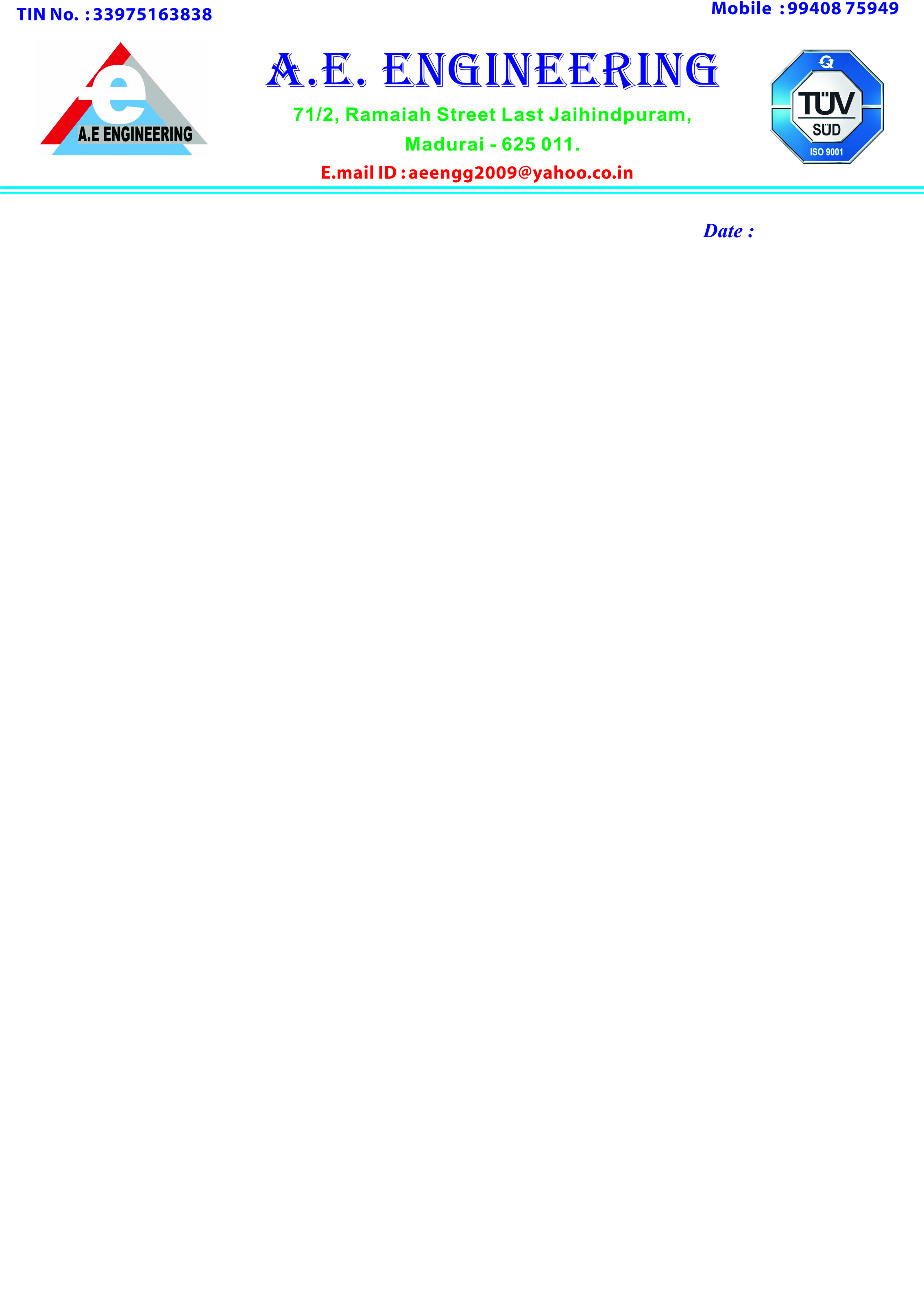 LAB FACILITIES
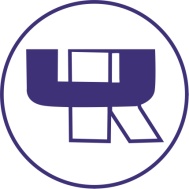 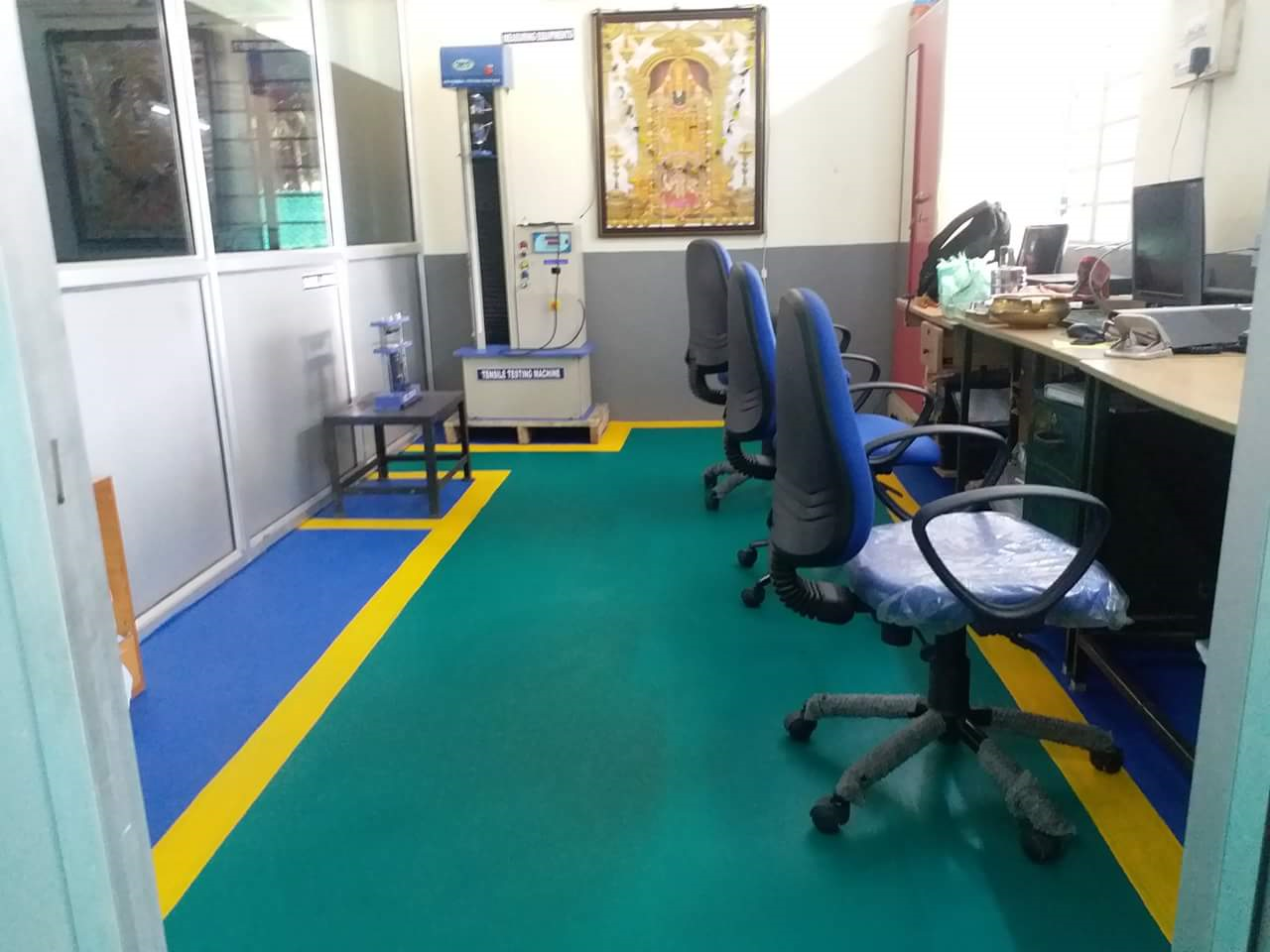 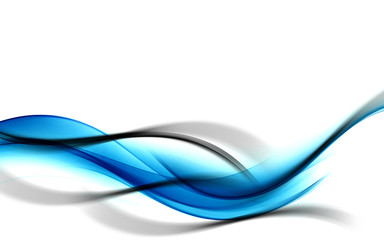 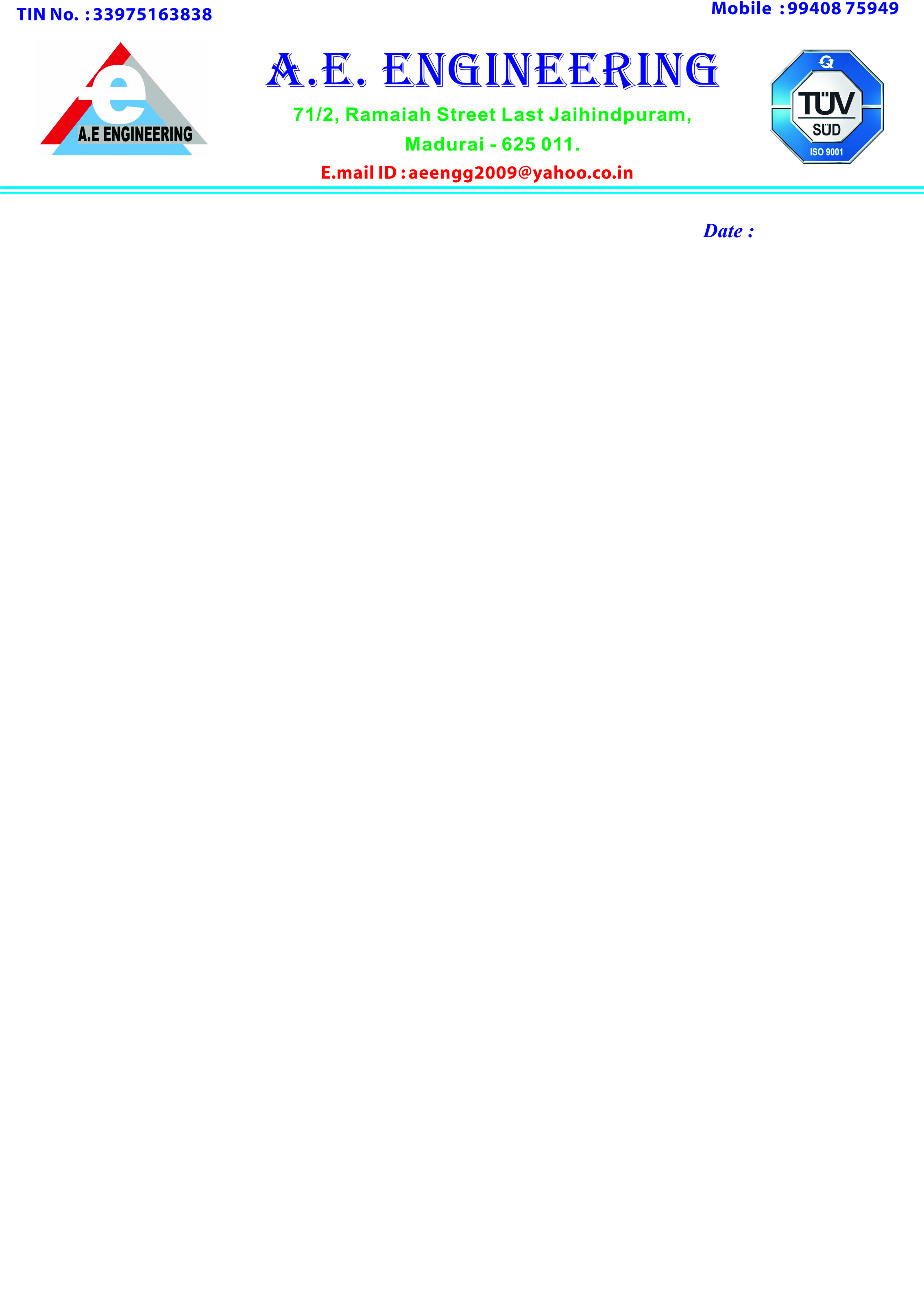 PRODUCTION FACILITIES
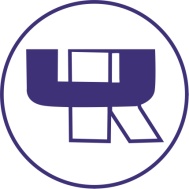 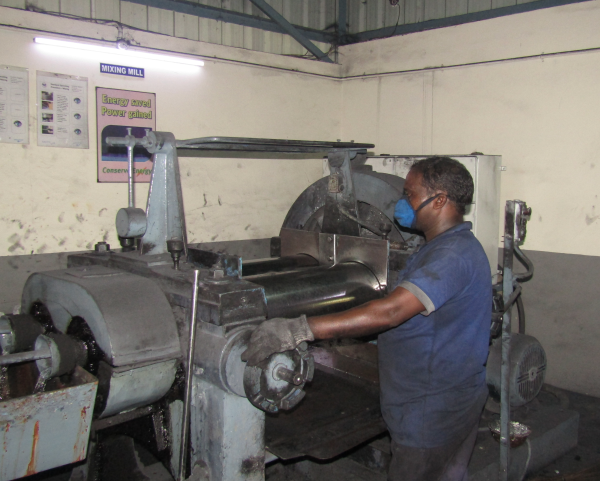 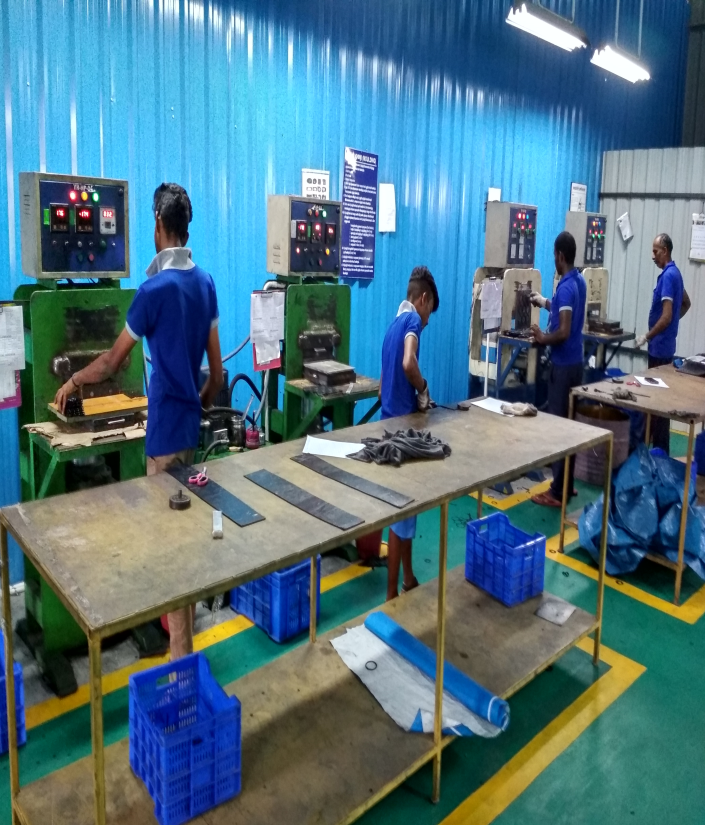 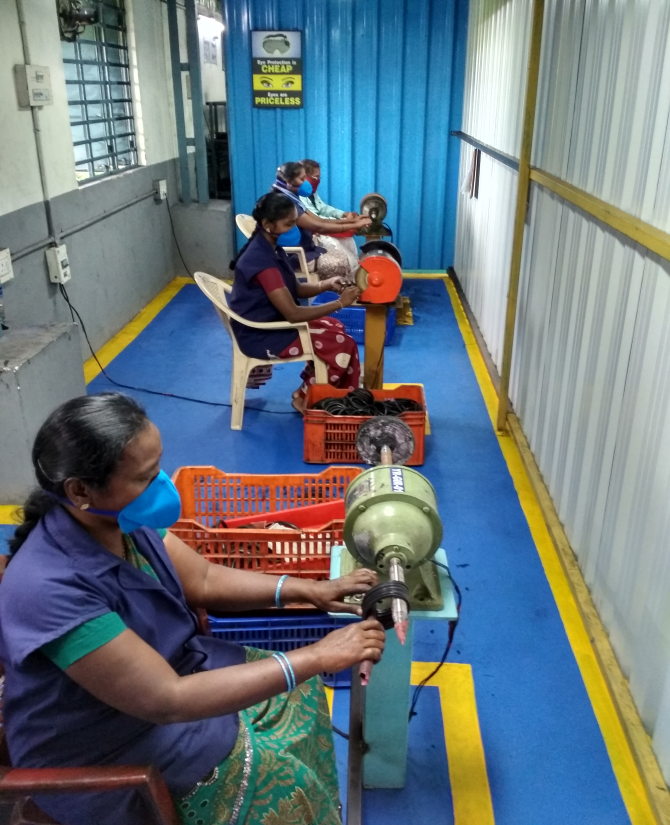 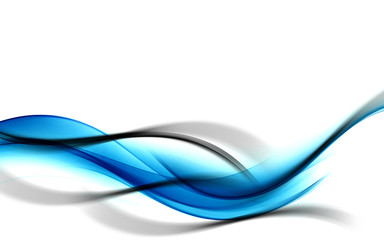 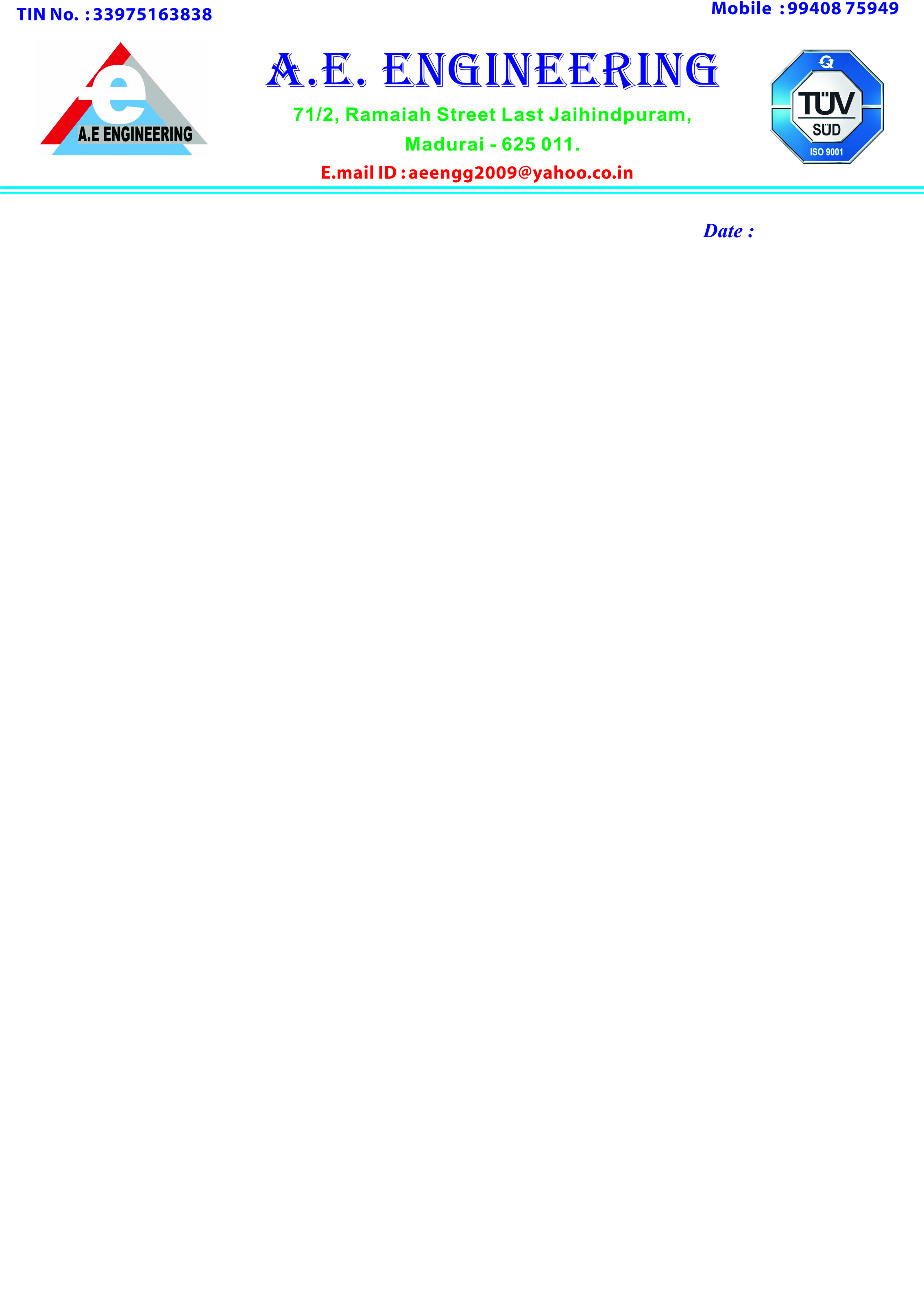 PRODUCTION FACILITIES
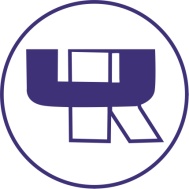 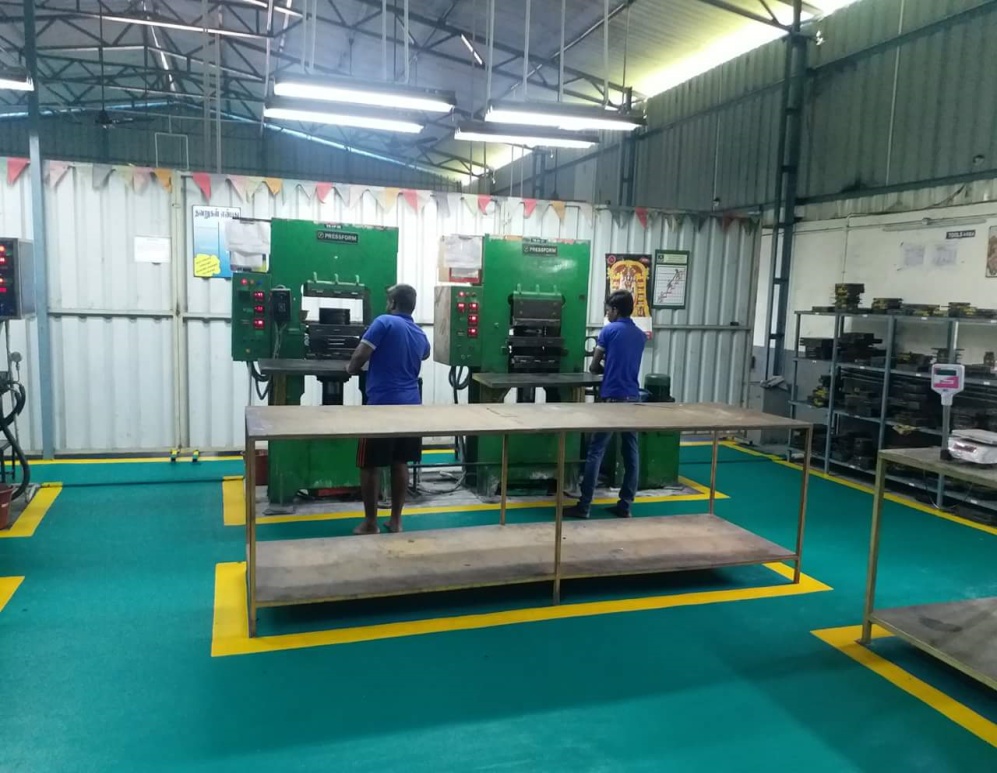 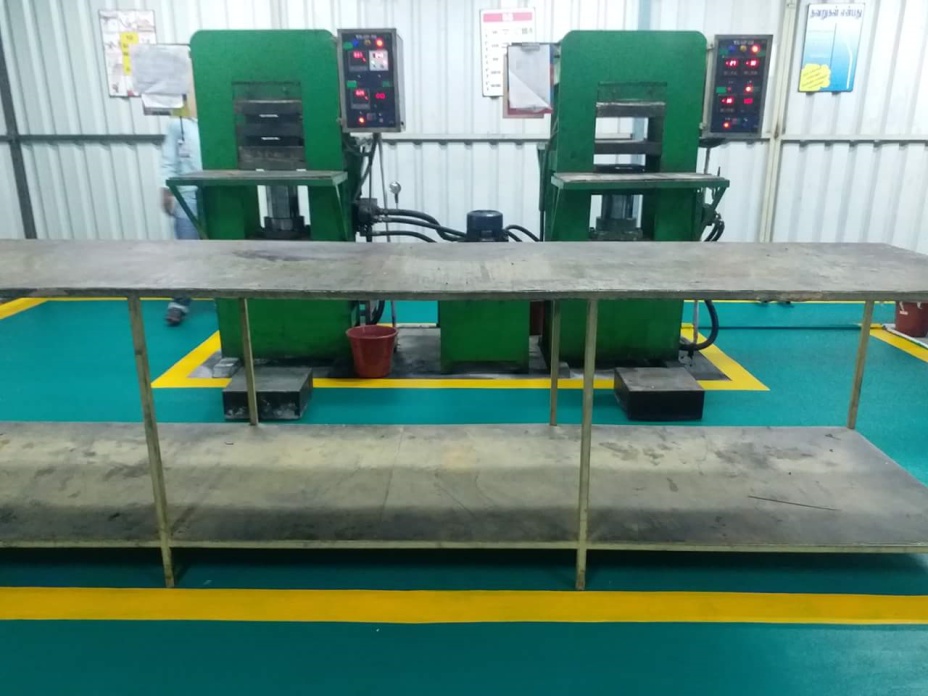 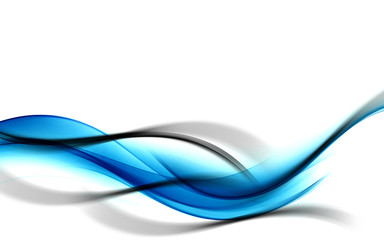 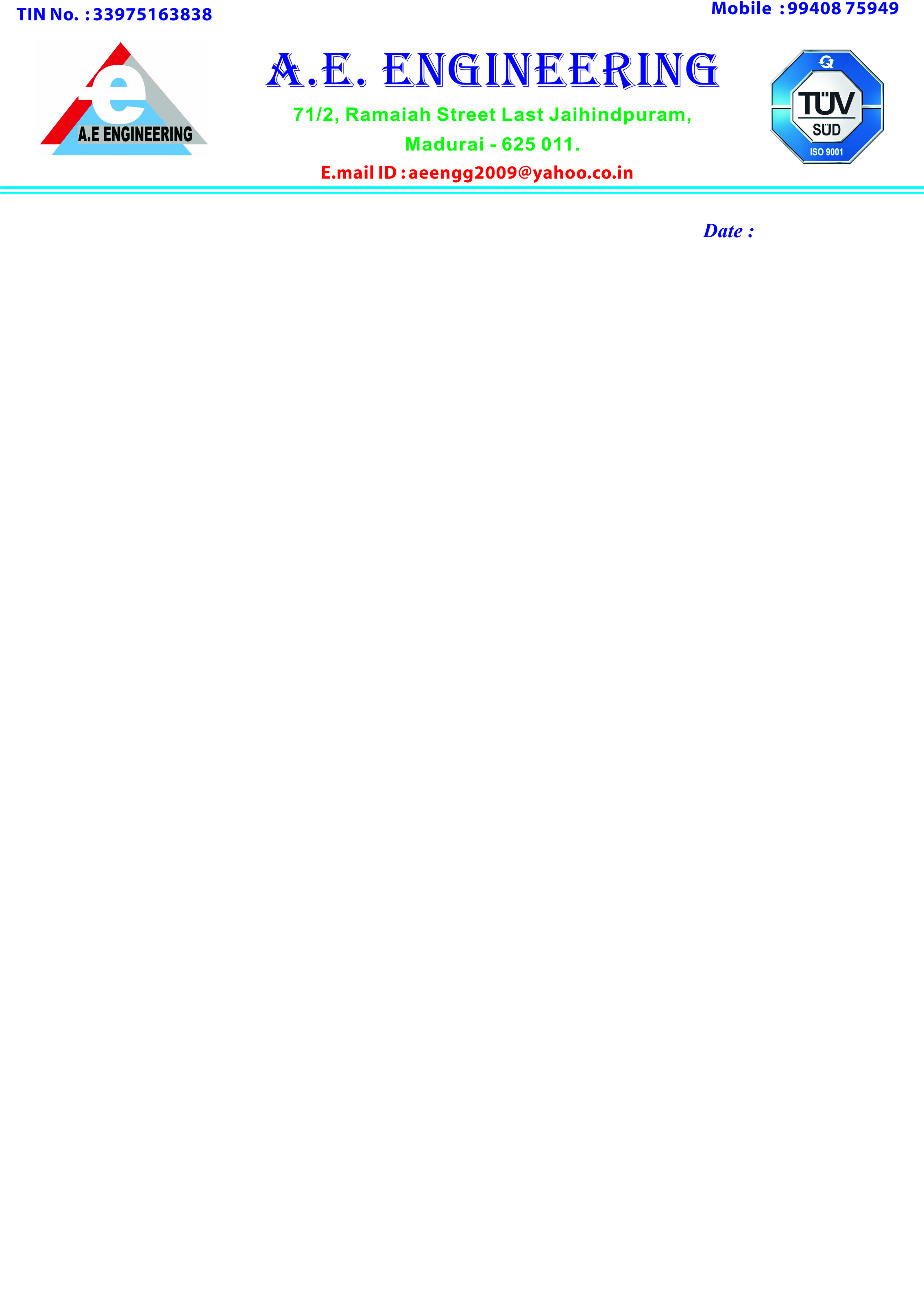 PRODUCTION FACILITIES
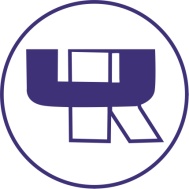 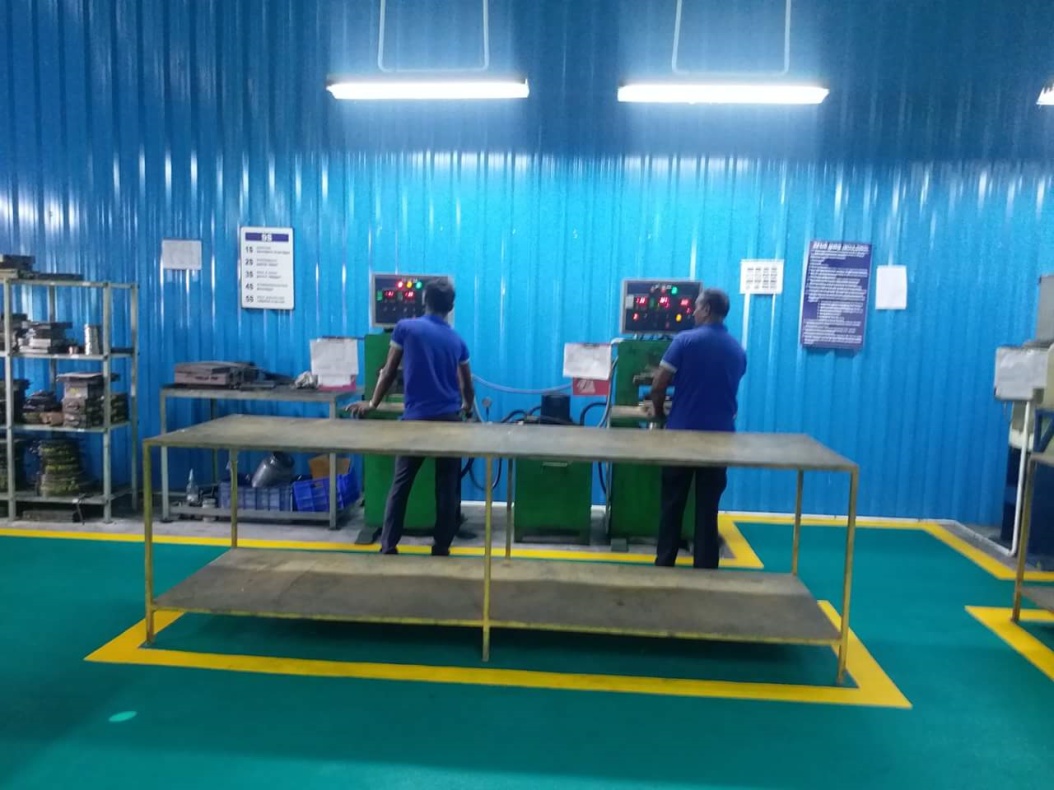 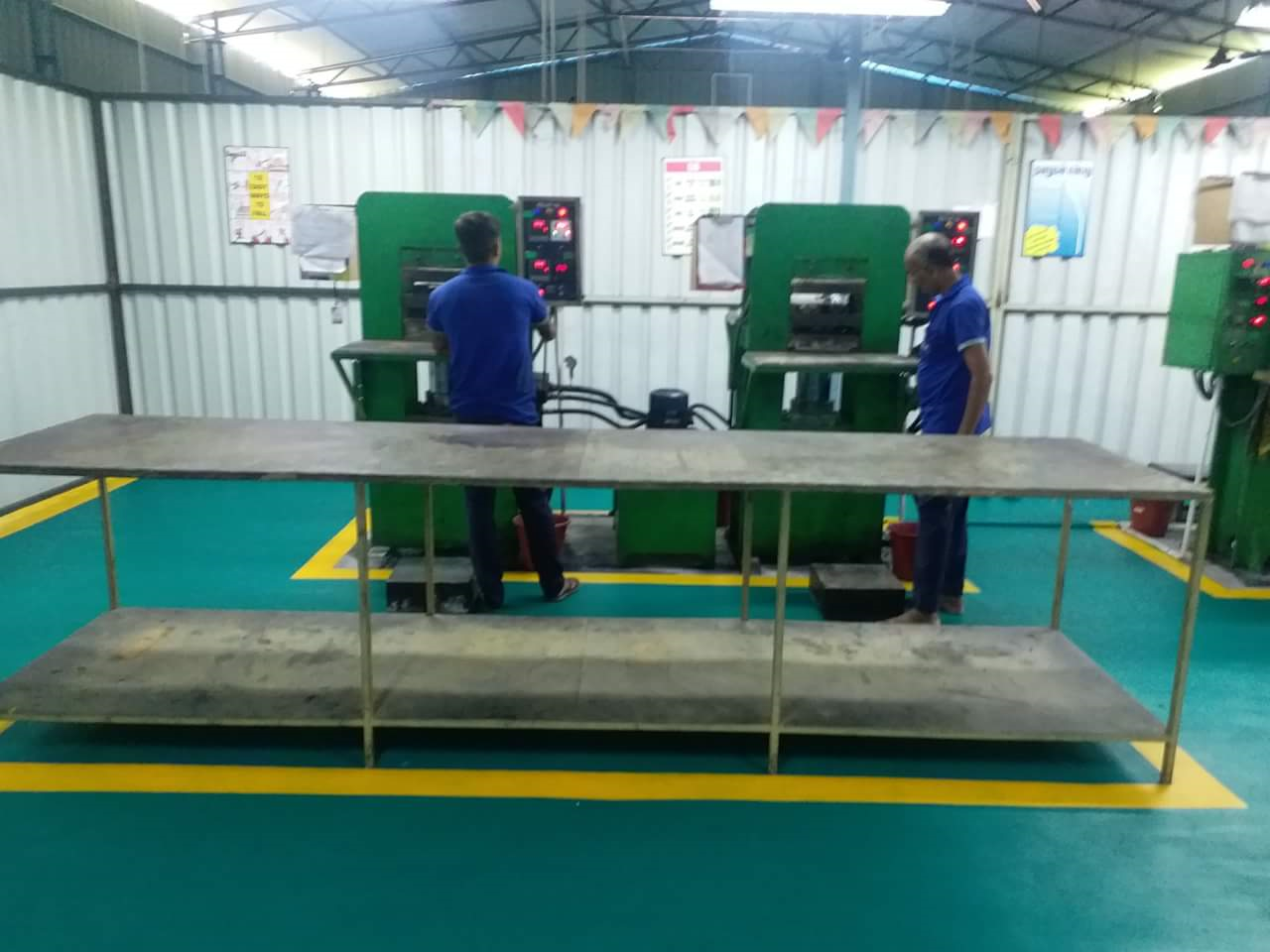 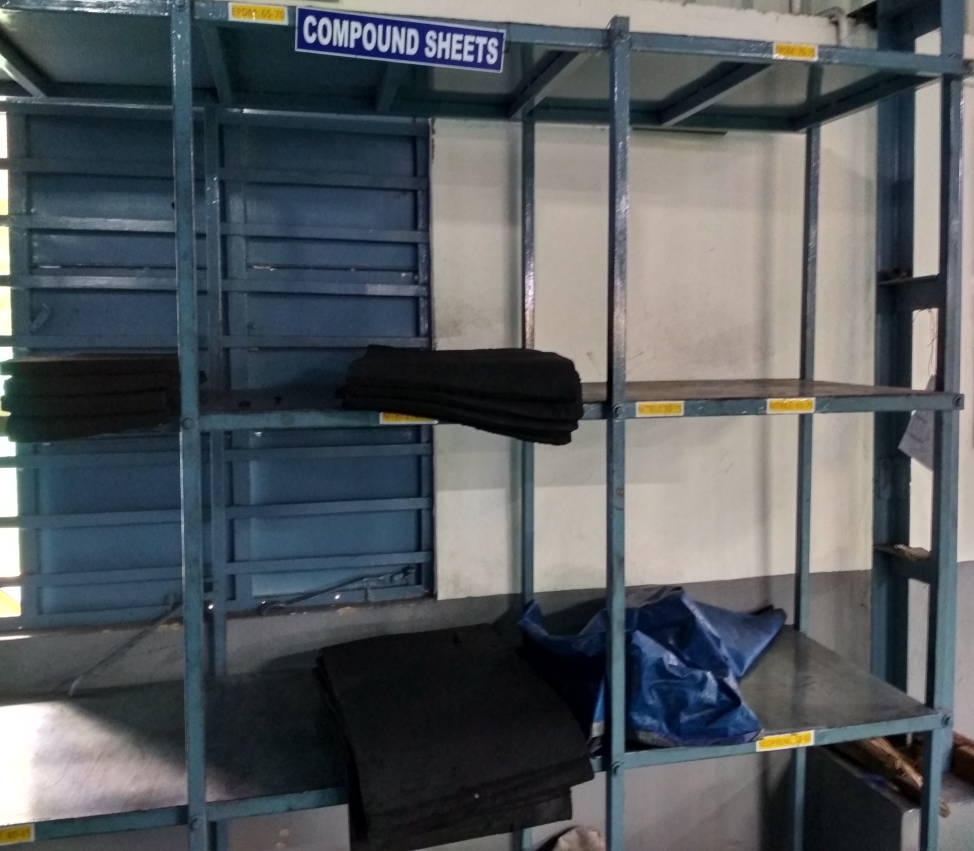 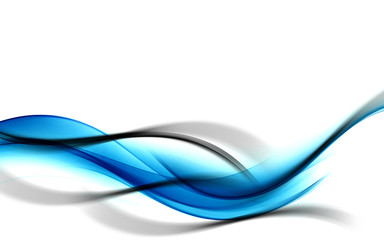 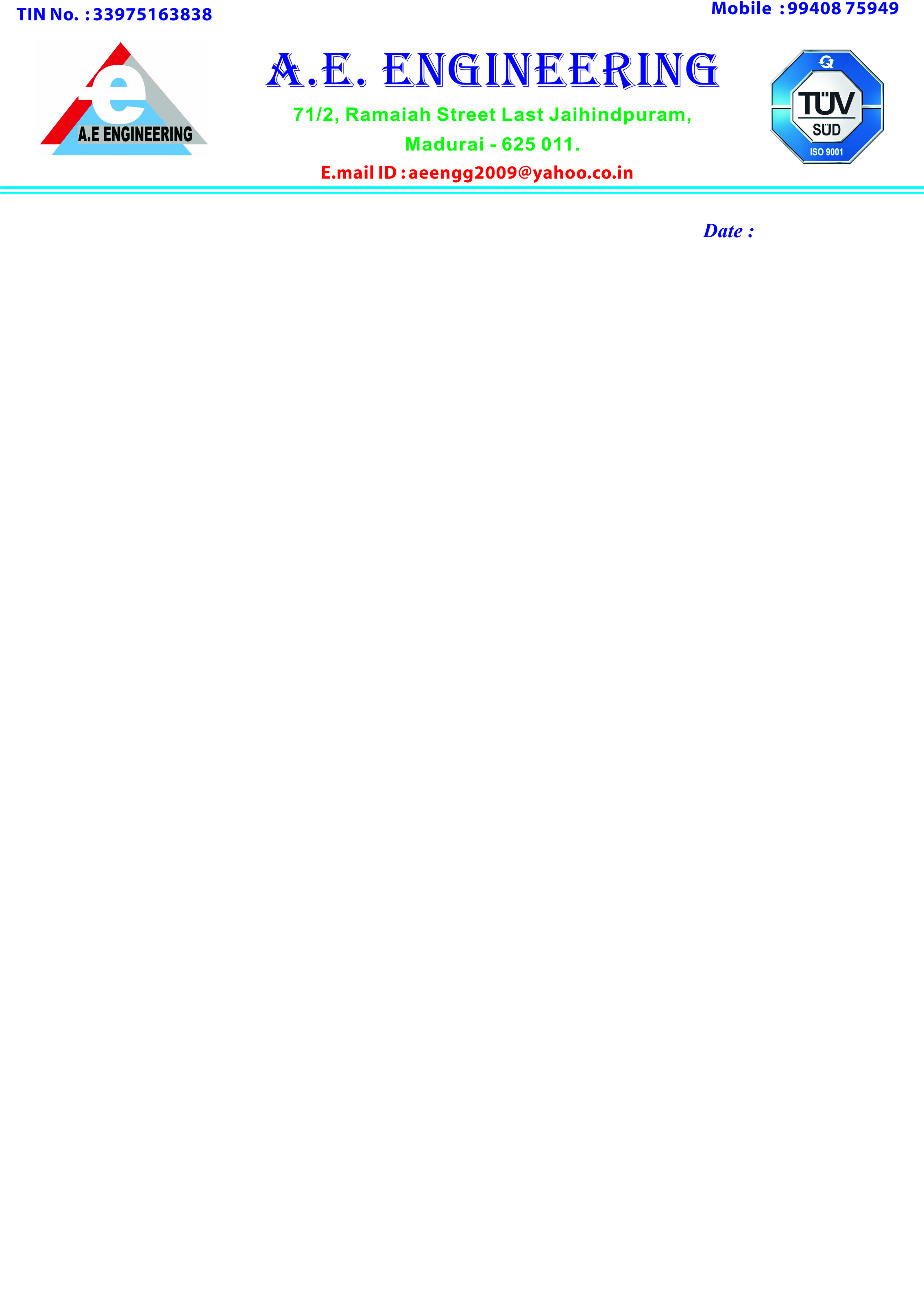 HOUSE KEEPING FACILITIES
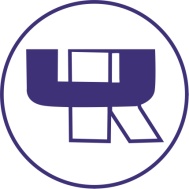 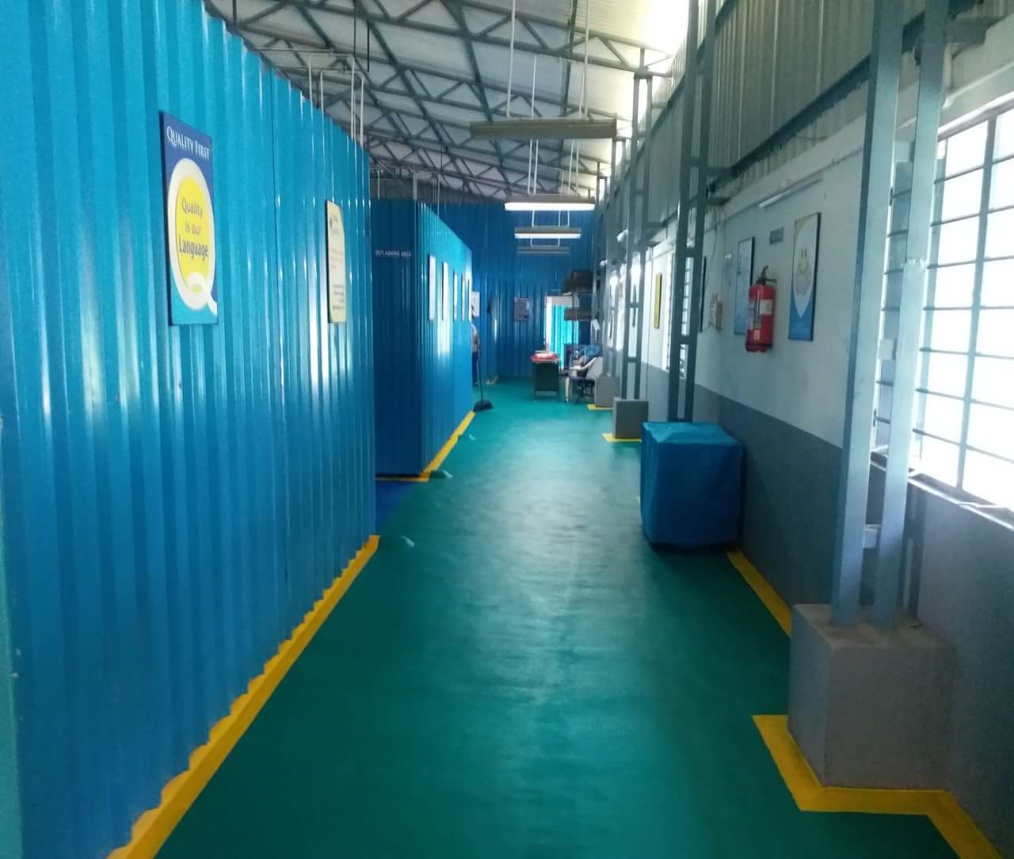 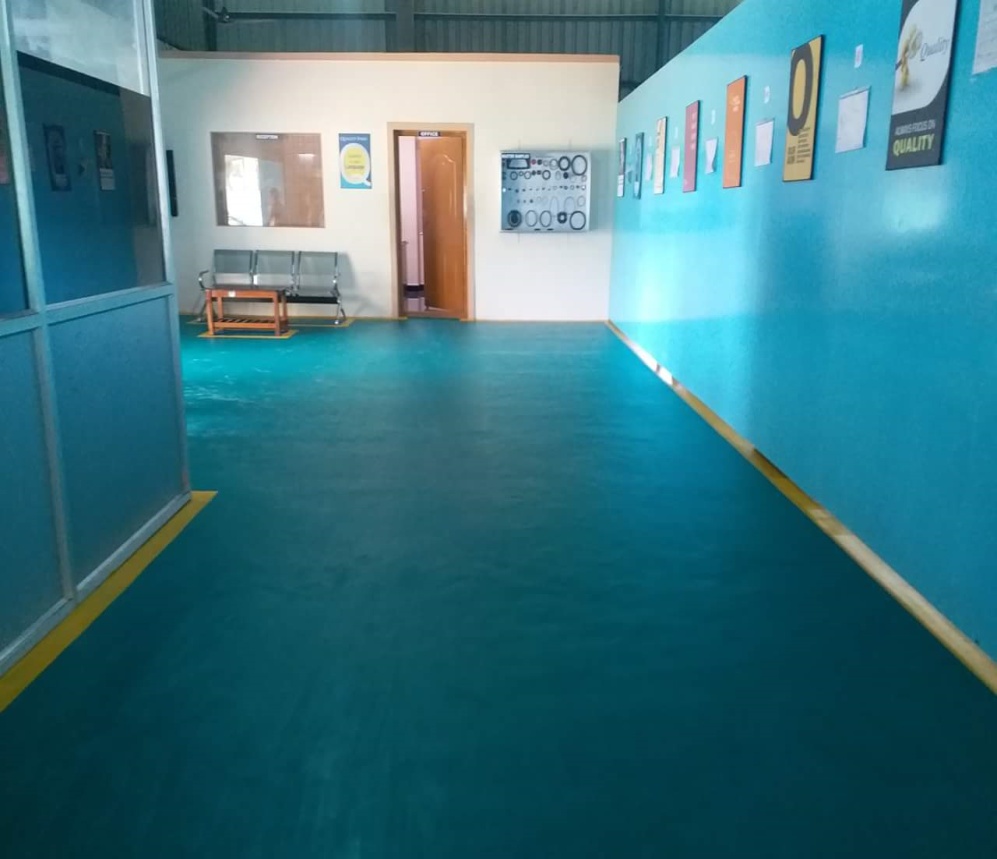 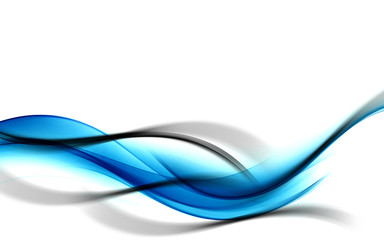 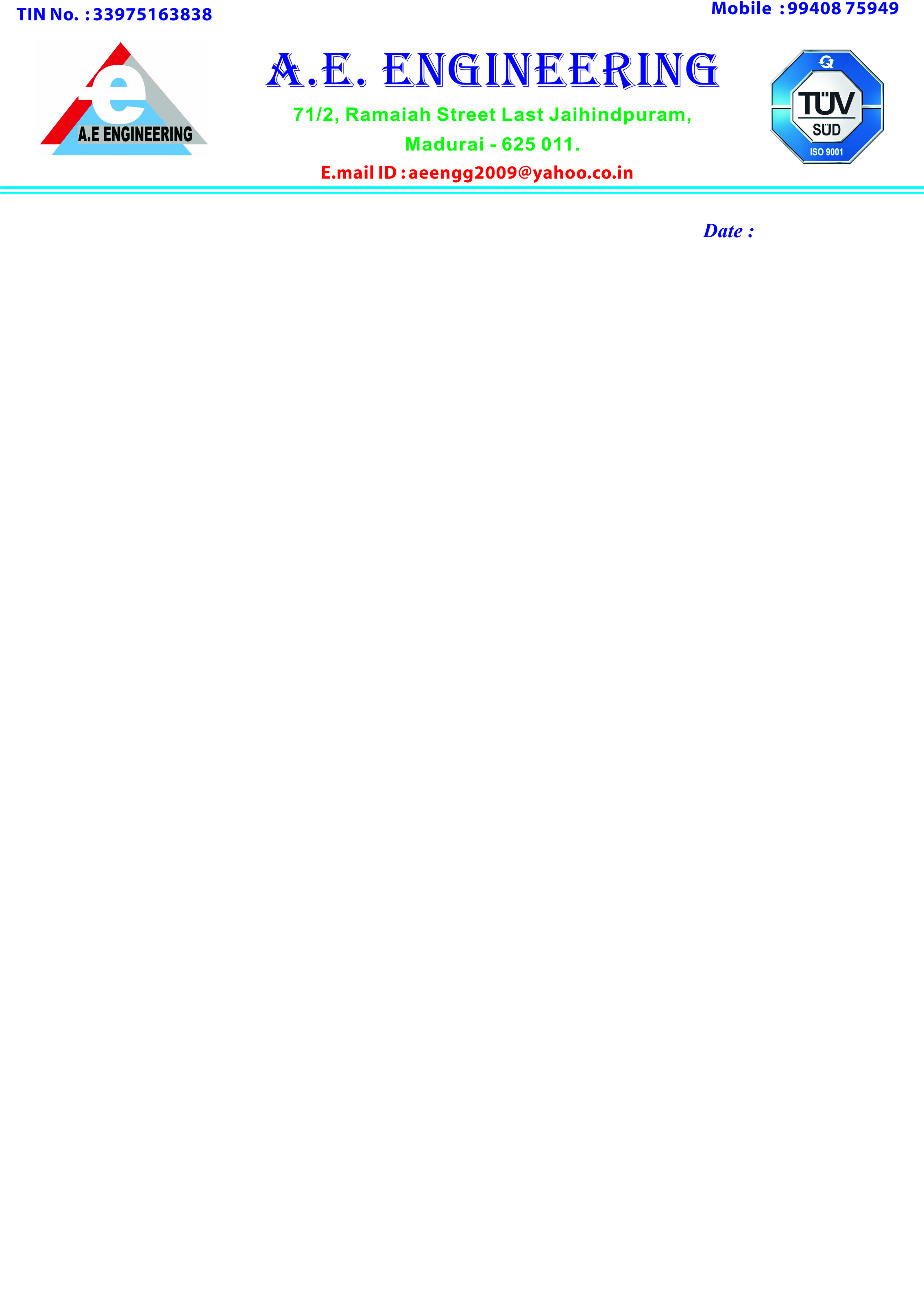 LOCATION
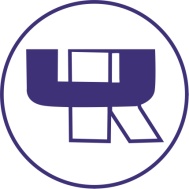 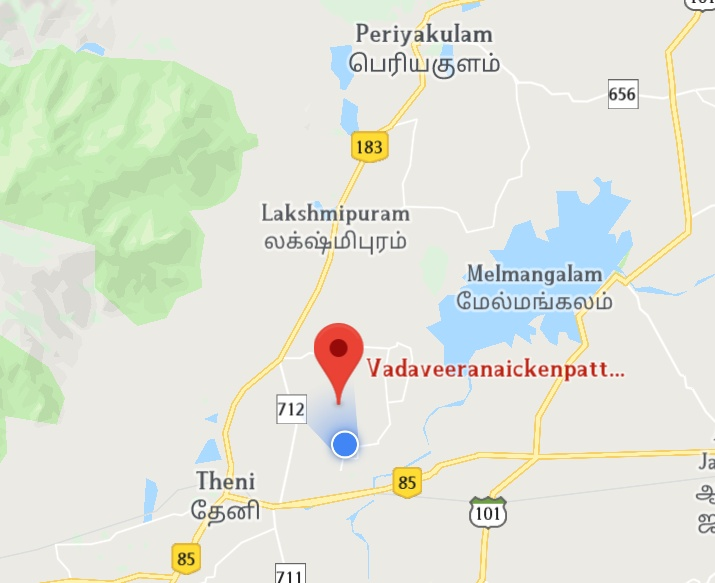 YAZHINI RUBBERS,

Plot No: 1076/1, Karuvelnayakkanpatti,
Vadaveeranayakkanpatti- Village,
Theni, Tamilnadu – 625531.
Ph: 04546-294541,
Mob: 098421-38866,094428-38829
E-mail: yazhinirubbers@gmail.com
Website: www.yazhinirubbers.net
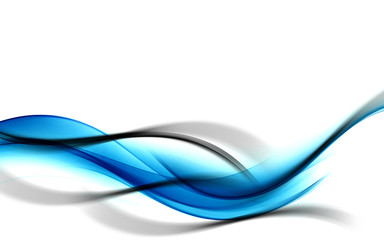 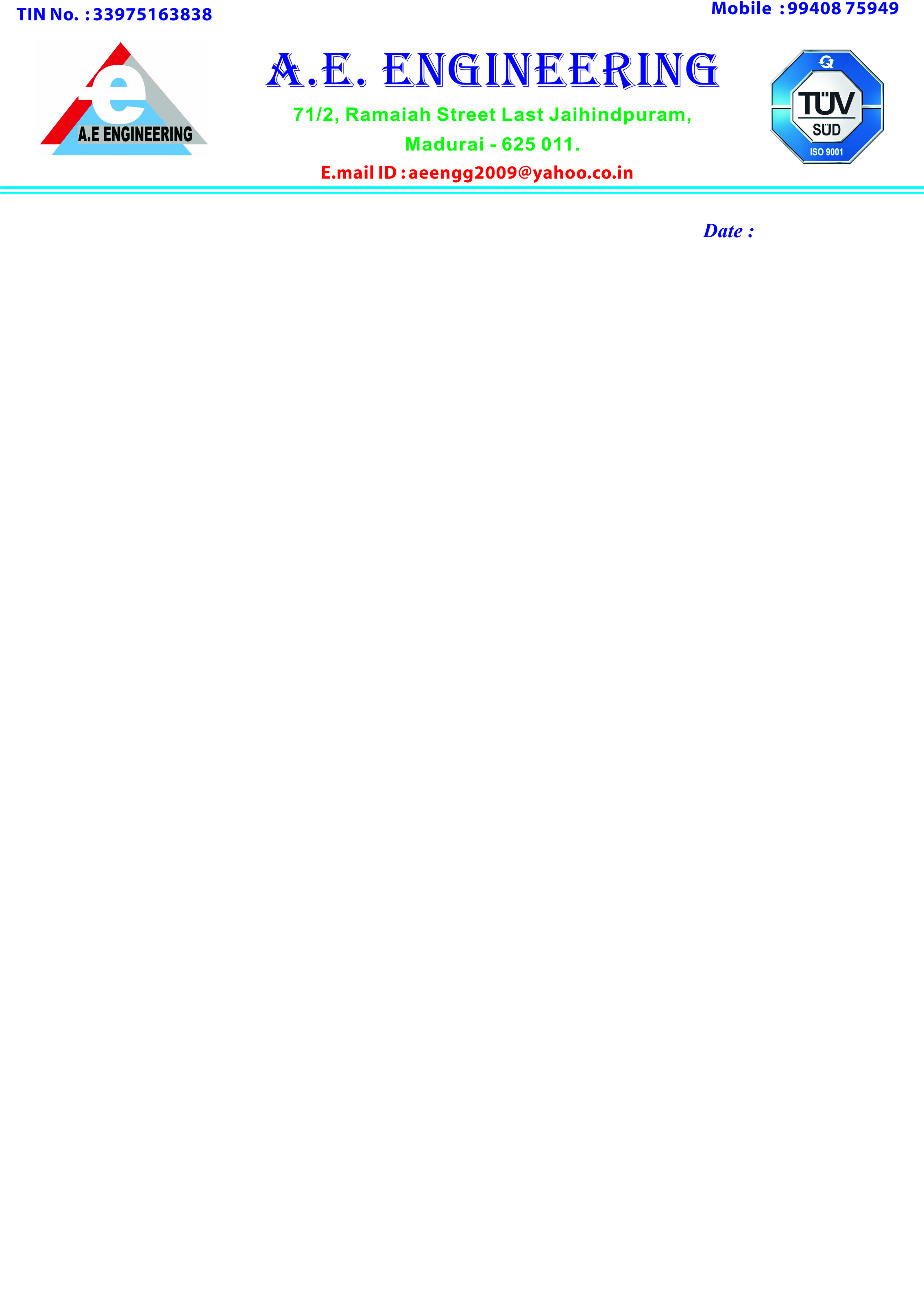 THANK YOU
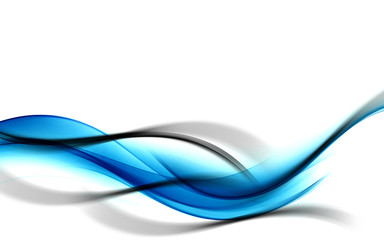 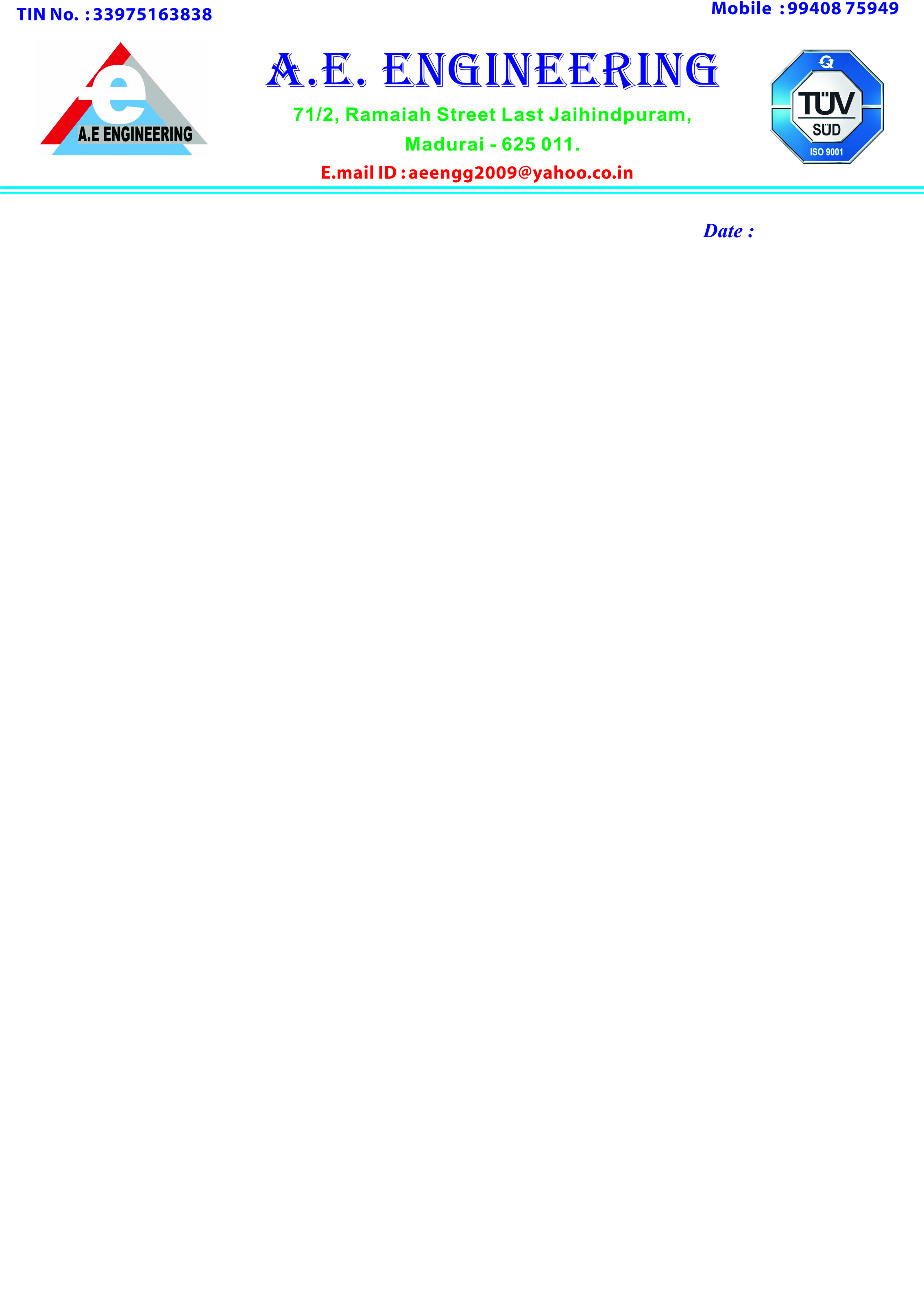